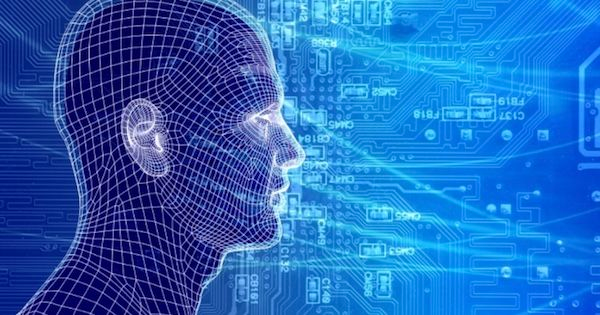 D o b r o d o š l i.
Superinteligenca, bodočnost človeštva, AI, poslovna UI, kognitivna znanost
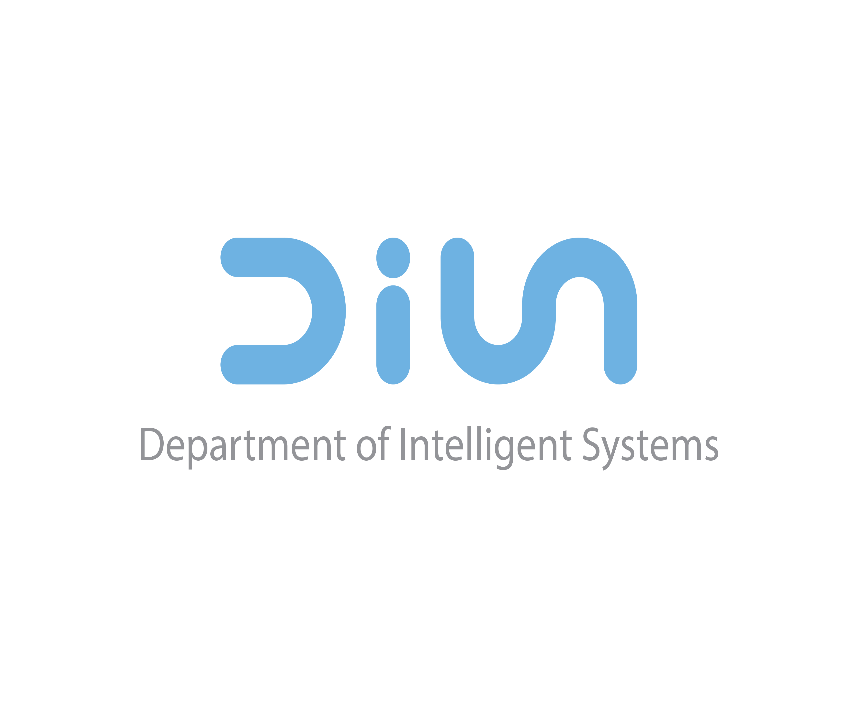 Matjaž Gams
Institut „Jožef Stefan“
MPS, 3.4.2018
1
PREDSTAVITEV
Državni svetnik, redni profesor na UNI LJ in MPŠ, raziskovalni svetnik na IJS
Soustanovitelj: ACM Slovenija, SLAIS, DKZ, SATENA, IAS
Predstojnik ZR IAS, po-predsednik ACM Slovenija, IFIP 12, vodja odseka za inteligentne sisteme na IJS (bil član UO IJS, član ZS IJS, podpredsednik SVIZ …)
Angleško-slovenski računalniški slovarček:  Wikipedia stil http://dis-slovarcek.ijs.si/  12.000 
Uredništvo revij: Informatica, 10 revij
Gospodarstvo/vodstveno: 200 projektov, vrhunski EU, asistenti za vse občine, zapestna ura za starejše H2020
Patenti: 7, Cobiss: 133 člankov, 1319 vnosov
Raziskave: principle and paradox of multiple knowledge .. 
Predavanja: Jozef Stefan International Postgraduate School, Alma Mater Europaea, Faculty of Economics, Faculty of Computer and Information Science, Faculty of Arts, School of Business and Management, University of Applied Sciences, Faculty of Management, Faculty of Maritime and Transport, Faculty of Education, Faculty of Social Sciences;
Intelligent systems and agents, Business intelligence, Cognitive sciences, … 20 predmetov
MPS, 3.4.2018
2
Tekmovanja
Ambient intelligence
Placement among 10 finalists of X-Prize Tricorder – competition in developing a home system to diagnose 15 common diseases
Victory at Evaluating AAL Systems through Competitive Benchmarking – competition in activity recognition with sensors
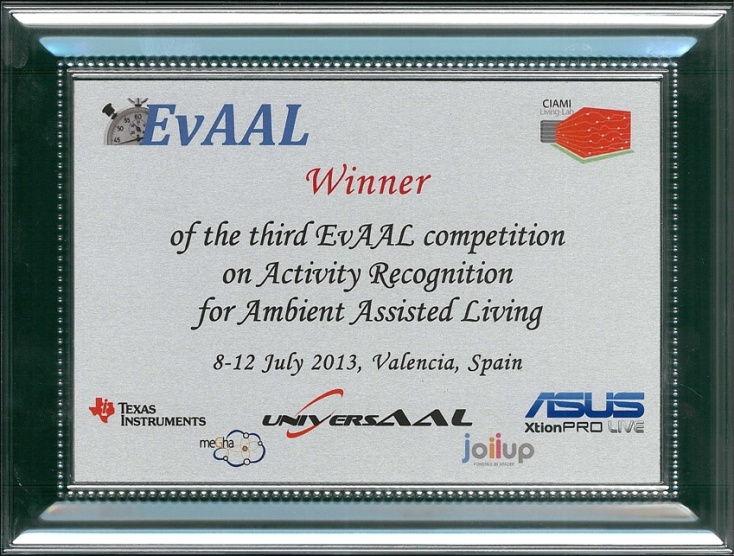 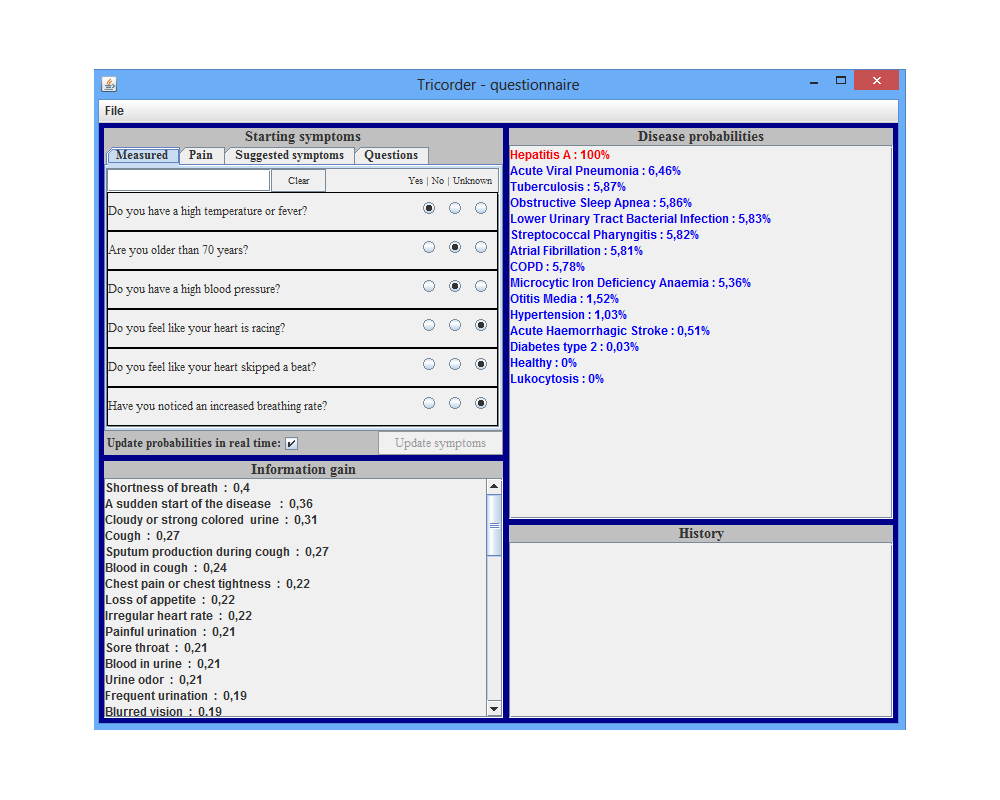 MPS, 3.4.2018
3
Osnove / znanost / stroka
Dejstva obstajajo ne glede na avtorja / Platonizemanti – fake news

Resnica – znanost – stroka / poljudno (strokovno, preprosto) / ulica, politika …


Primeri mitov:
Vpliva človeka na globalno 
    segrevanje ni 
-   Cepljenje je škodljivo

Preveritev: Wikipedia, članki, 
                strokovnjaki, Google
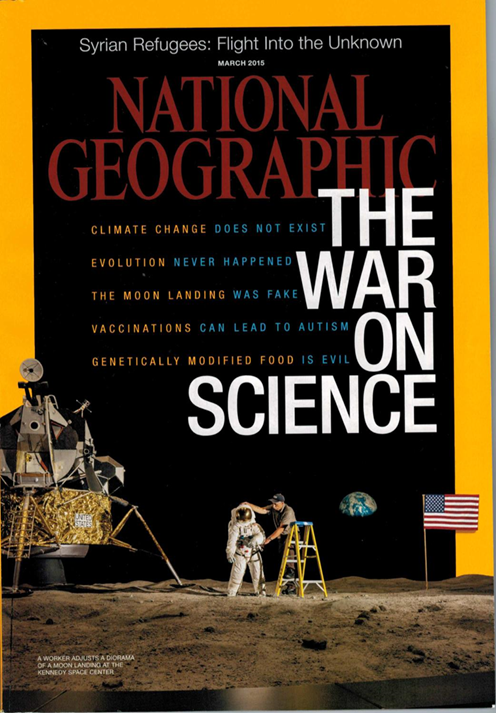 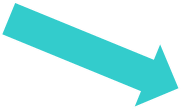 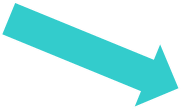 MPS, 3.4.2018
4
AI analiza Slo, EU, sveta
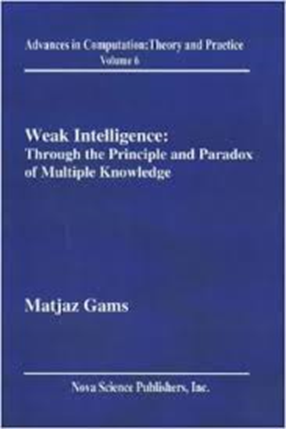 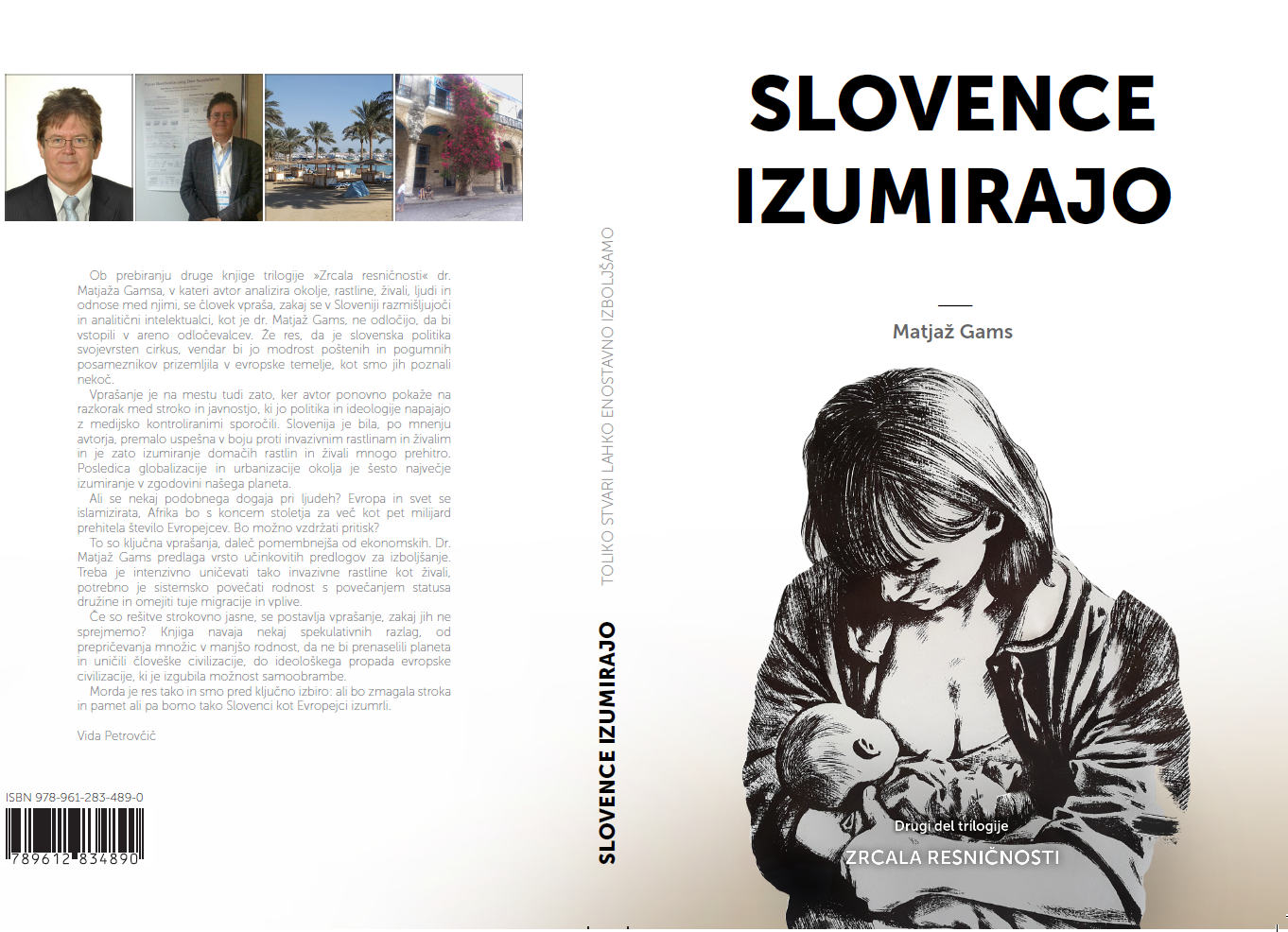 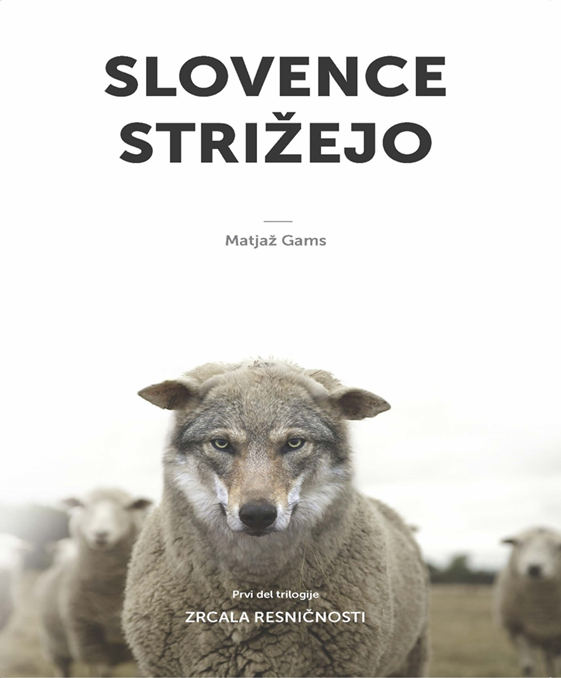 5
MPS, 3.4.2018
Kako napovedujemo? 
Zakoni informacijske d.
Moorov, Keckov, Metcalfov, Sidgemorjev, Groschev, Amdahlov, Andreesenov 

Moorov zakon: 51 let, „sposobnost“ čipa + 50% letno (koruza 2%), 
2014: Tranzistorjev/ s: 25-krat št.  zvezd v Rimski cesti,  75-krat št.  galaksij v vesolju. V 2014: 2.5 x 1020 t. = ¼ premera naše galaksije v m, do danes 1 t. na 1 m, 1 t. na 73 kg Lune.
MPS, 3.4.2018
6
Kako napovedujemo? 
Zakoni informacijske d.
Moorov, Keckov, Metcalfov, Sidgemorjev, Groschev, Amdahlov, Andreesenov 

Moorov zakon: 51 let, „sposobnost“ čipa + 50% letno (koruza 2%), 
2014: Tranzistorjev/ s: 25-krat št.  zvezd v Rimski cesti,  75-krat št.  galaksij v vesolju. V 2014: 2.5 x 1020 t. = ¼ premera naše galaksije v m, do danes 1 t. na 1 m, 1 t. na 73 kg Lune. 


Fascinantno! IKT nosilec razvoja človeške civilizacije!
MPS, 3.4.2018
7
Ljudje in računalniki
Ljudje + Računalniki  = Informacijska družba
Kurtzweil
Moč procesiranja
Računalniki
Ljudje
Moorov zakon 1,2,3
Čas
MPS, 3.4.2018
8
MPS, 3.4.2018
8
Superinteligenca v šahu(umetna, globalna inteligenca)
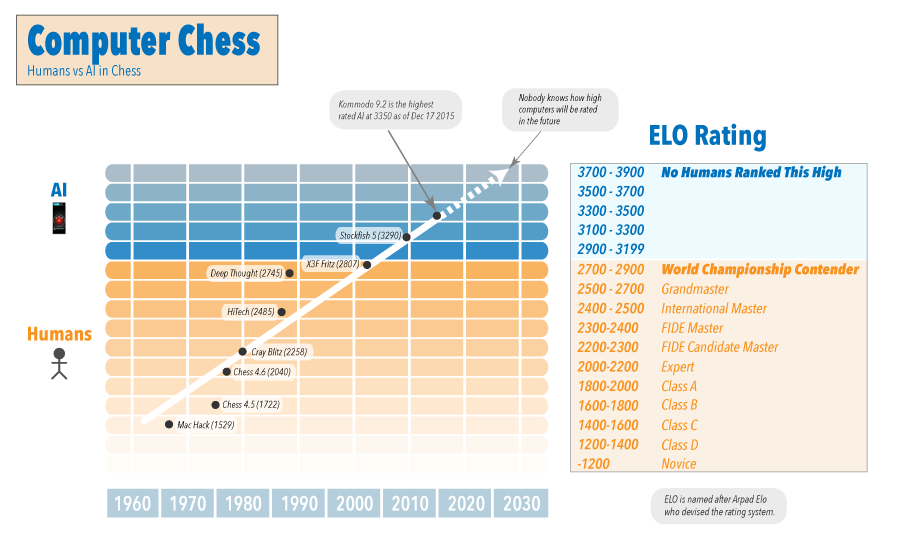 MPS, 3.4.2018
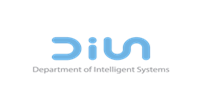 9
Trije koraki superinteligence
Ljudje uporabljajo kot orodje, pomoč, ni primerljiv po kvaliteti z najboljšimi strokovnjaki
Po sposobnostih se približuje ljudem, analiziramo skupaj
Presega ljudi, tako da uporabljamo kot guruja
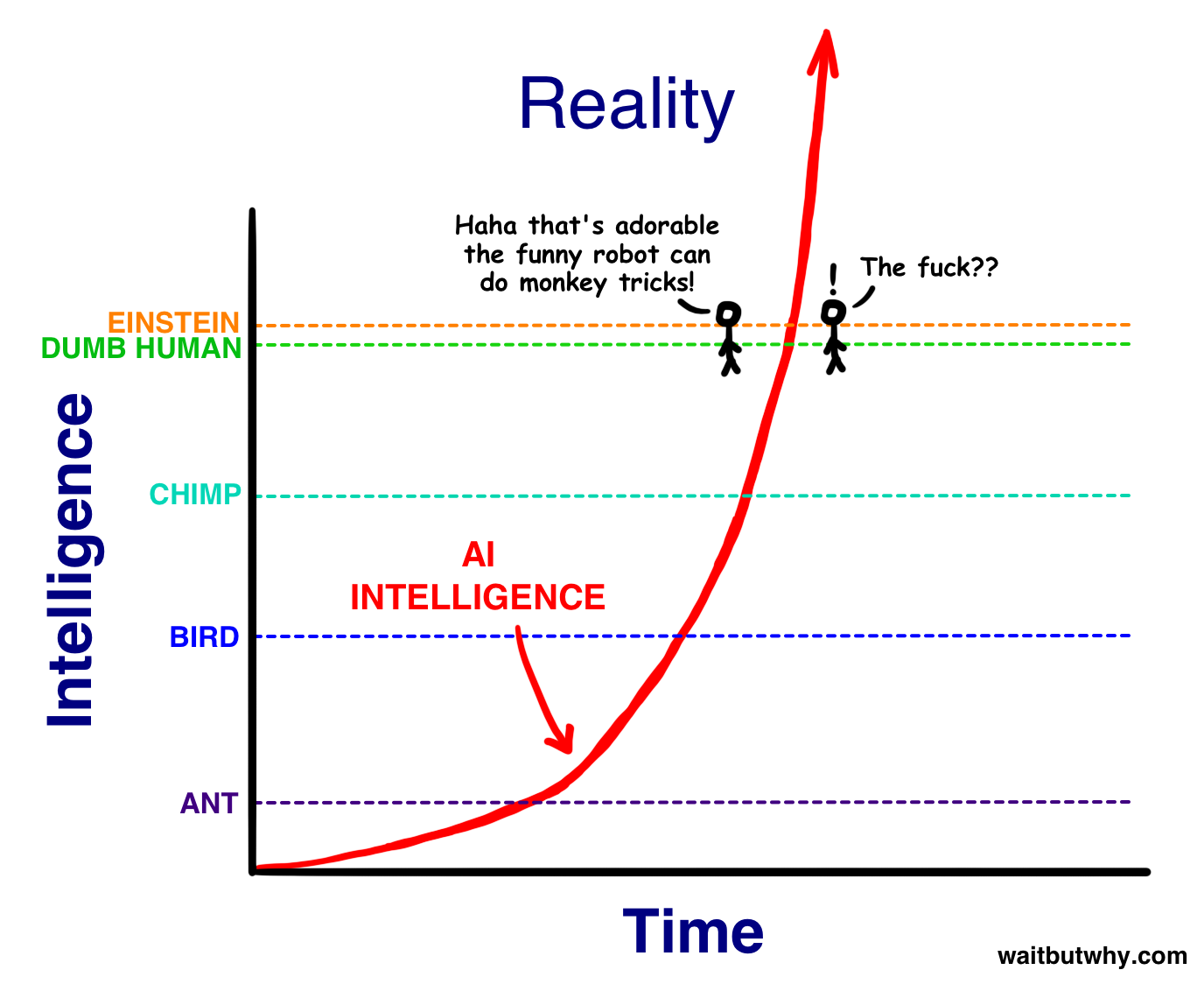 ??????
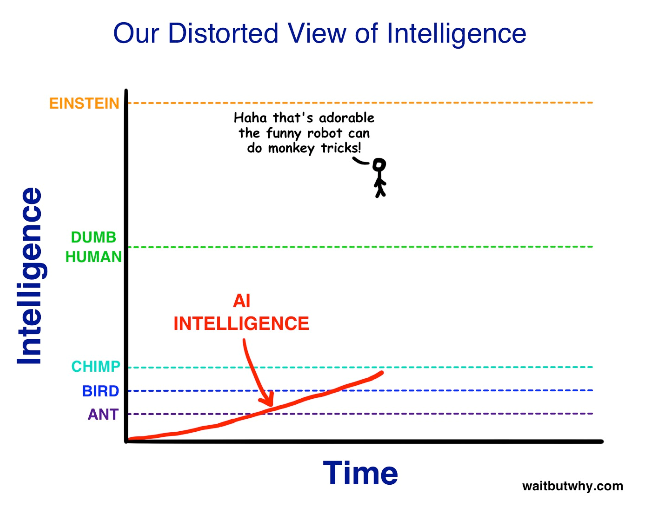 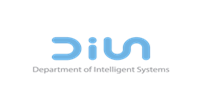 MPS, 3.4.2018
10
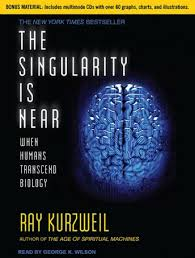 Kurzweil: Singularnost je blizu
Bomo pametnejši, lepši, bolj zdravi, živeli bomo večno
Ne moremo razumeti vseh izboljšav, ker imamo 
trenutno znanje in orodja
Elon Musk Launches Neuralink Startup To Connect Your Brain to the Internet
Kdaj? Kurzweil: 2029; 86%, 2000 splet bo svetoven fenomen / MG: 2037 Konec PCjev
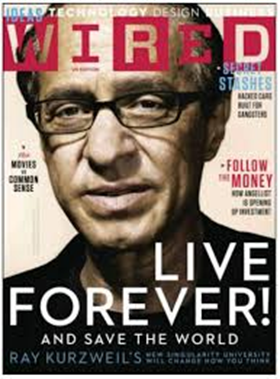 MPS, 3.4.2018
11
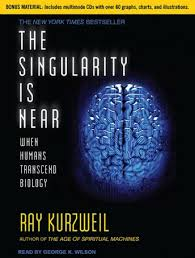 Kurzweil: Singularnost je blizu
Bomo pametnejši, lepši, bolj zdravi, živeli bomo večno
Ne moremo razumeti vseh izboljšav, ker imamo 
trenutno znanje in orodja
Elon Musk Launches Neuralink Startup To Connect Your Brain to the Internet
Kdaj? Kurzweil: 2029; 86%, 2000 splet bo svetoven fenomen / MG: 2037 Konec PCjev

Skočili bomo v novo civilizacijsko 
    obdobje       (-250 let, -150 ž.d. 20 let)
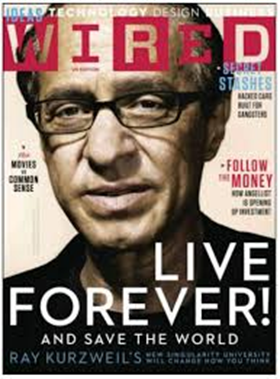 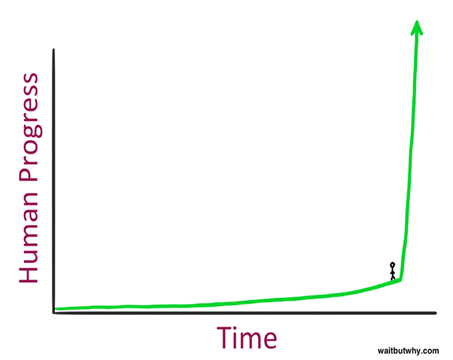 MPS, 3.4.2018
12
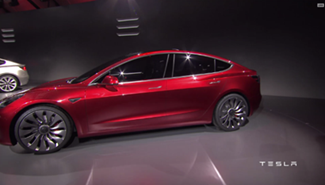 Superintelligenca
Znanje, tehnološki razvoj … predpogoj;  Elon Musk

2017 Dota 2 (2), Texas Hold’em Poker (2), 
Alpha Zero go, 4h šah
Prepoznavanje govora (v tekst)IQ testi
Iskanje odgovora v Wikipediji - AI beats humans in 
Stanford reading comprehension test januar 2018
Prevajanje - Microsoft reaches a historic milestone, 
using AI to match human performance in translating news from Chinese to English, Marec 14, 2018
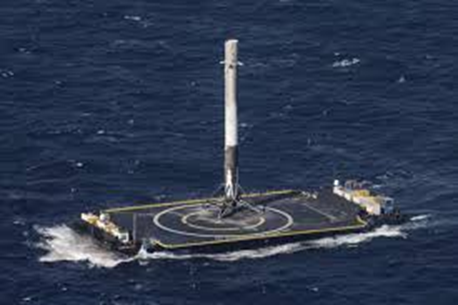 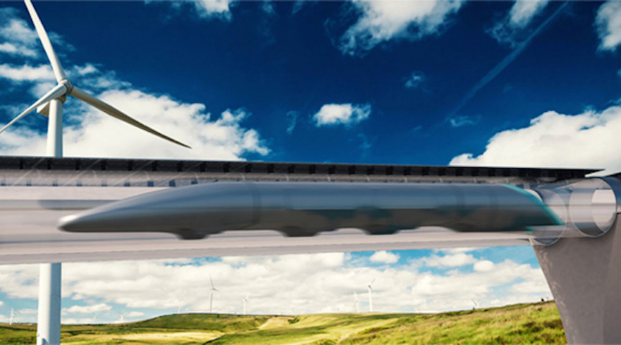 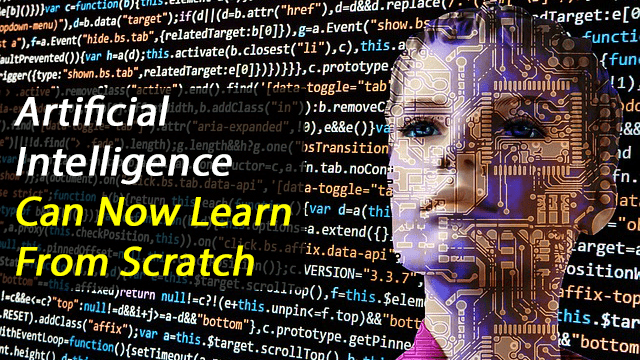 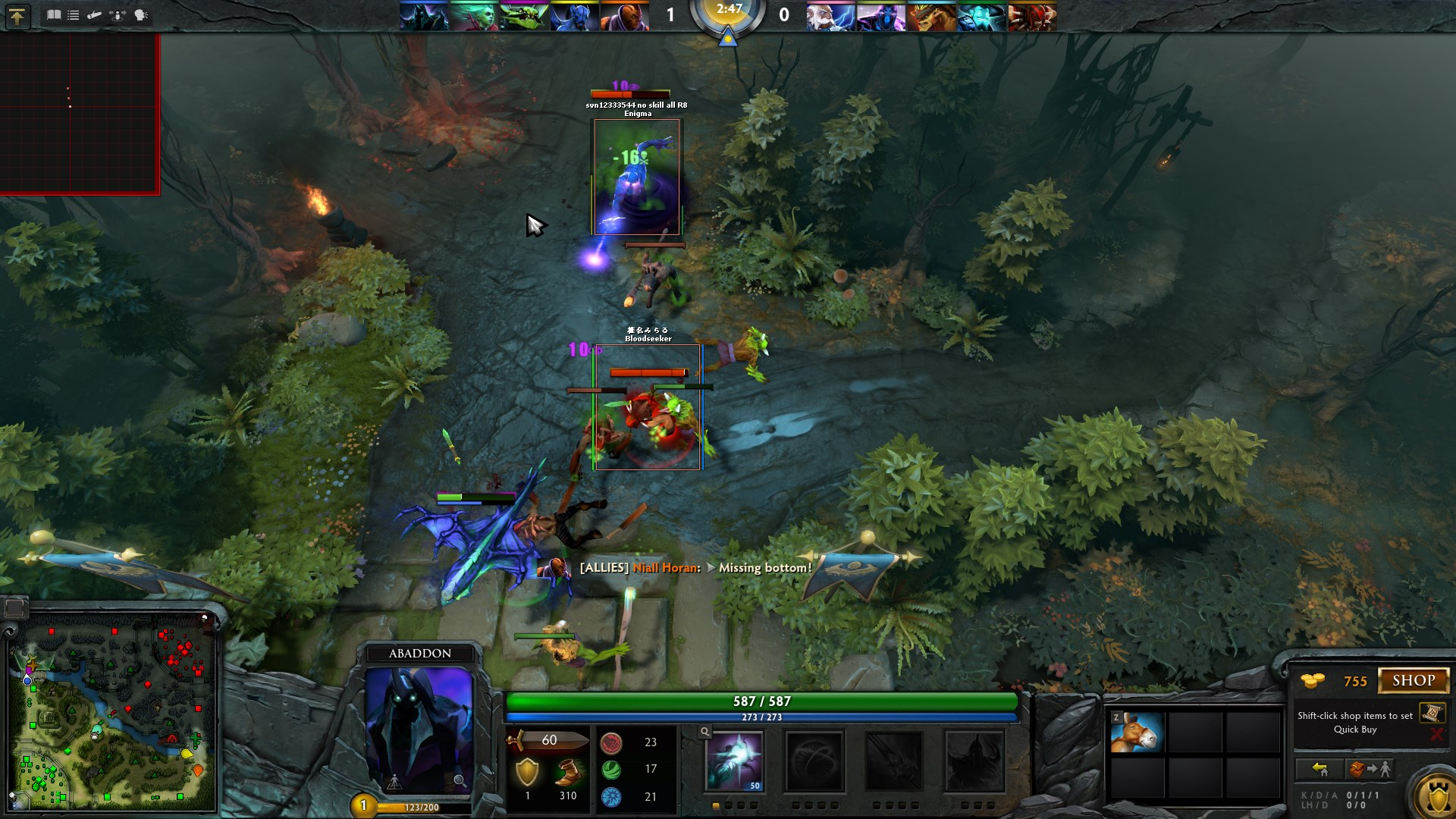 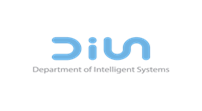 13
MPS, 3.4.2018
Razvoj človeka
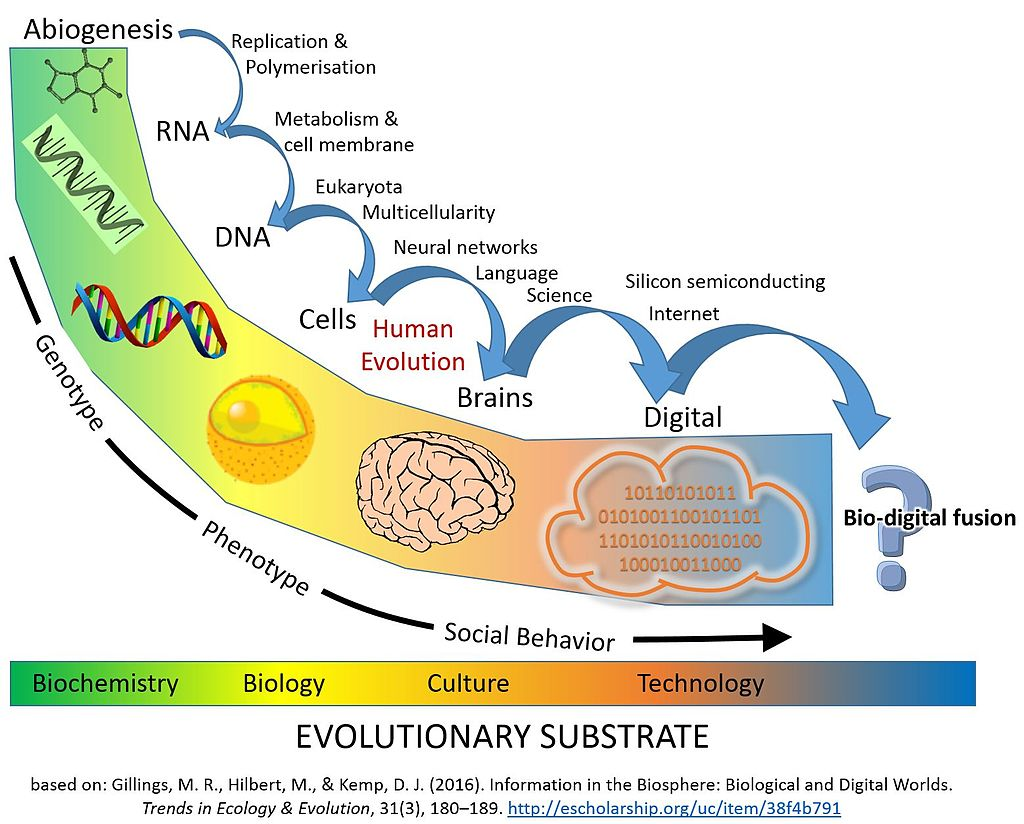 14
MPS, 3.4.2018
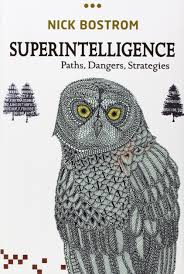 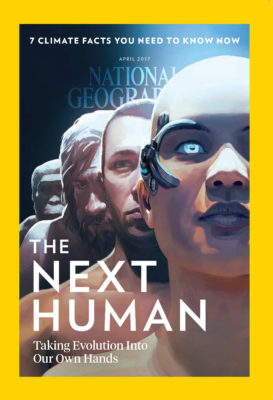 Razvoj človeštva
15
MPS, 3.4.2018
Superintelligenca
DNN boljše kot ljudje v vrsti vizualnih nalog: 
prepoznati obraze, ljudi, predmete …/ prepoznati maligno tkivo, bolezen iz oči.
Avtonomna vozila, 
izmenjava organov, …
Signali realnega sveta. 

Zakaj v Sloveniji ni programov za diagnozotkiv?

Smo ljudje prepočasni, se moramo začeti učiti drugače? Se moramo začeti obnašati drugače?
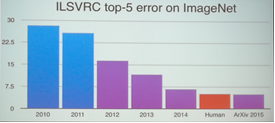 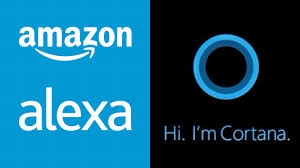 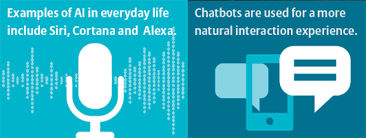 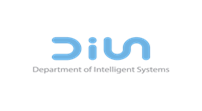 16
MPS, 3.4.2018
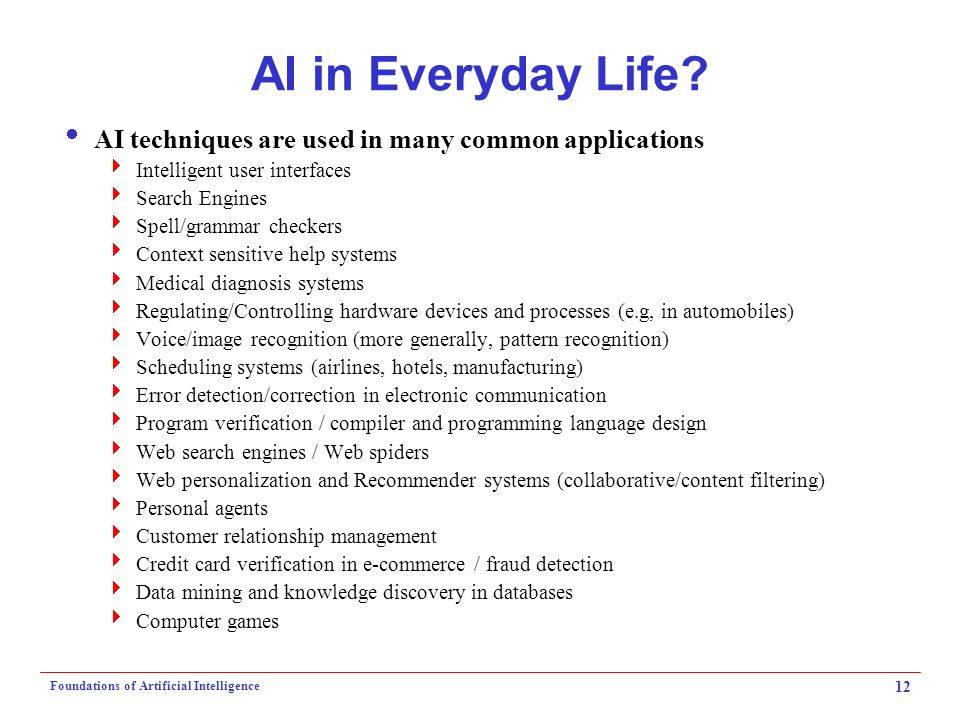 AI sedaj
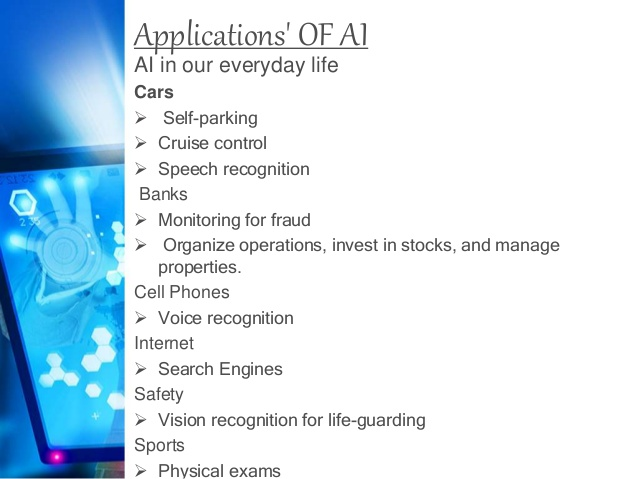 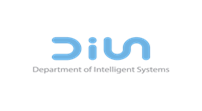 17
MPS, 3.4.2018
AlphaZero 4h učenja
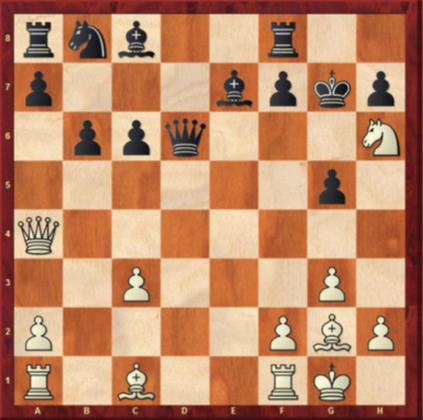 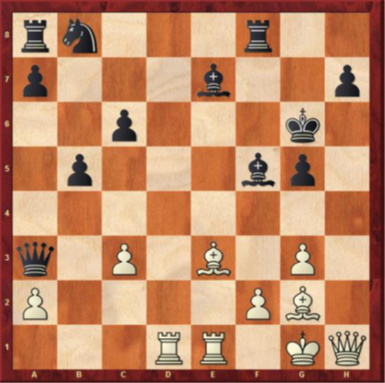 19. Poteza  Rf1-e1                              26. poteza  (+8) Qh4-h1

Čez + 20 potez preobrat                     1500 let?
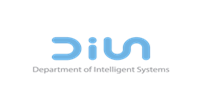 MPS, 3.4.2018
18
VPLIV UI / AI
M. Kosinski, Y. Wang, Stanford university
2017 Journal of Personality and Social Psychology, 
91% moški homo or hetero, 83% ženske  homo or hetero
20% bolje kot ljudje
Razlaga?
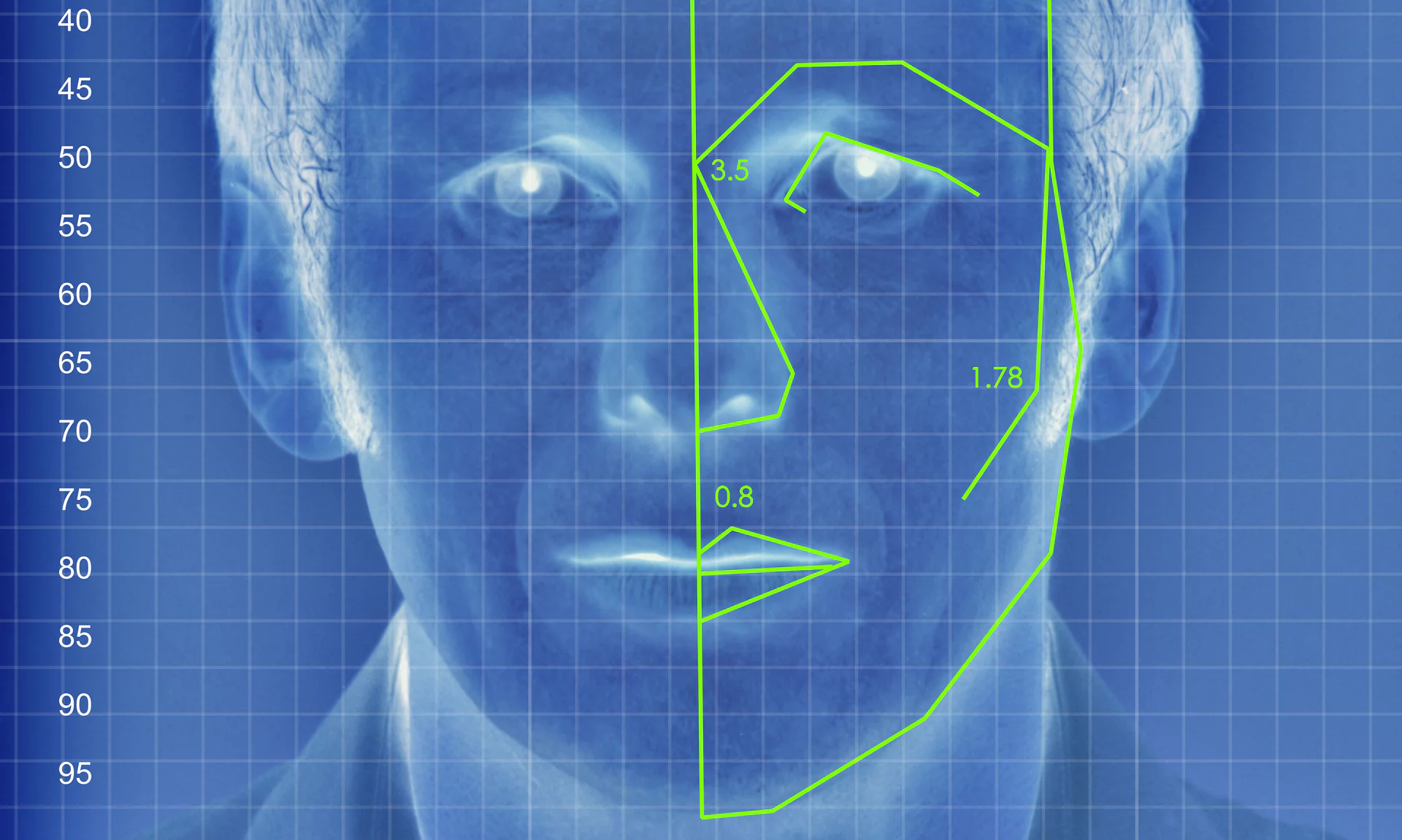 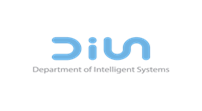 19
MPS, 3.4.2018
VPLIV UI / AI
M. Kosinski, Y. Wang, Stanford university
2017 Journal of Personality and Social Psychology, 
91% moški homo or hetero, 83% ženske  homo or hetero
20% bolje kot ljudje
Razlaga?
Ali je homo genetsko?
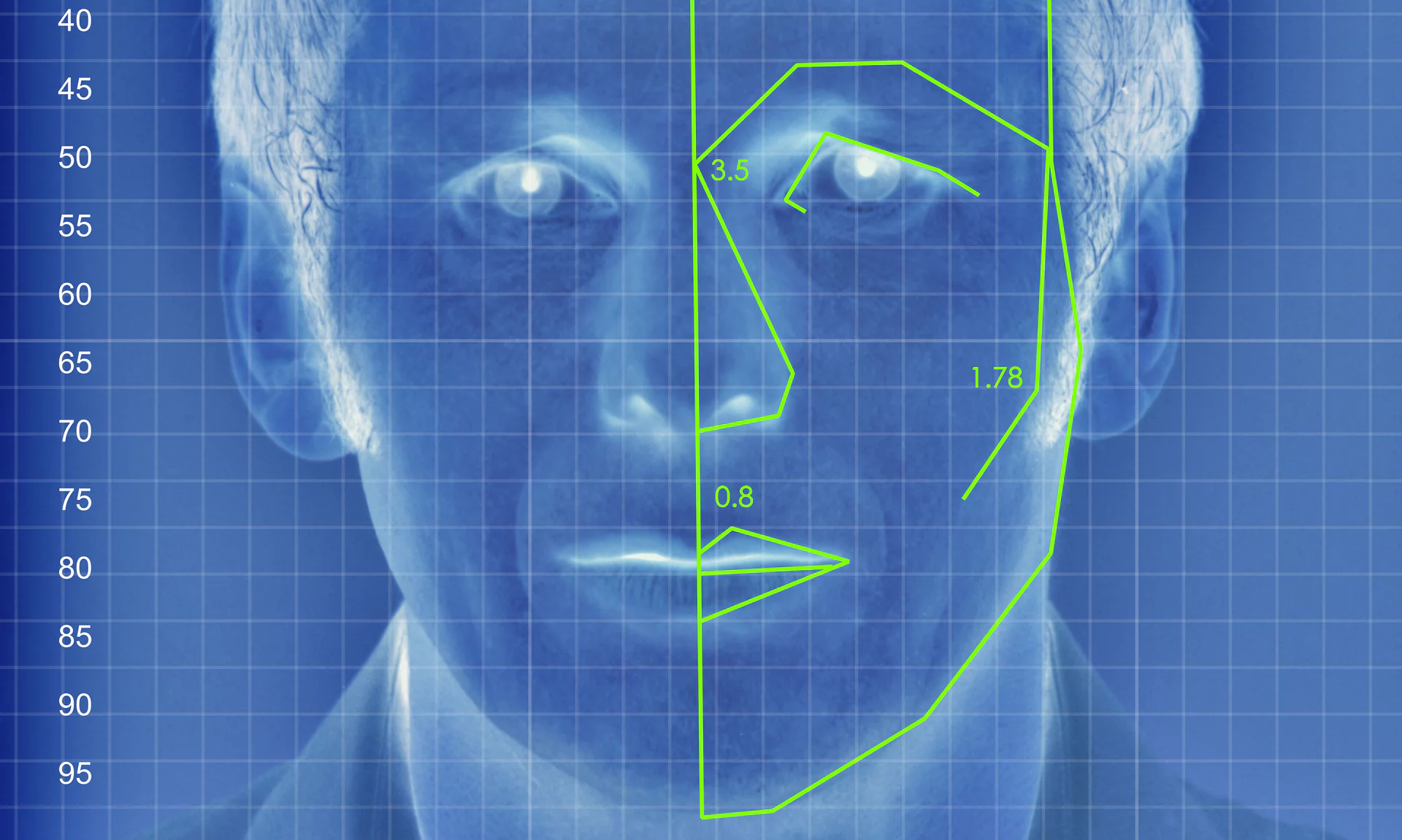 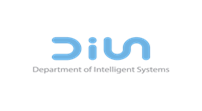 20
MPS, 3.4.2018
VPLIV UI / AI
M. Kosinski, Y. Wang, Stanford university
2017 Journal of Personality and Social Psychology, 
91% moški homo or hetero, 83% ženske  homo or hetero
20% bolje kot ljudje
Razlaga?
Ali je homo genetsko? 
AI uči ljudi?
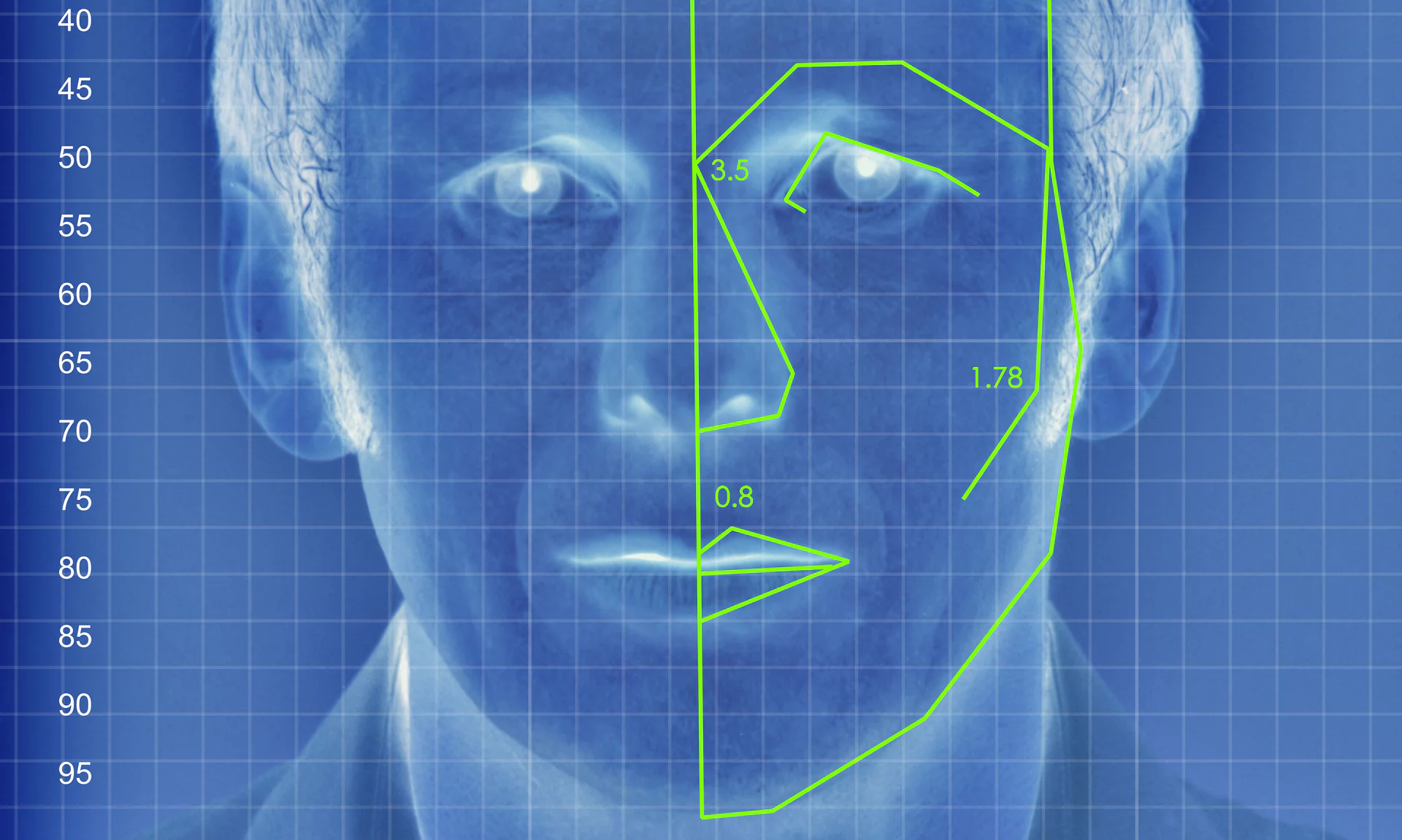 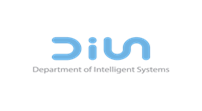 21
MPS, 3.4.2018
VPLIV UI / AI
M. Kosinski, Y. Wang, Stanford university
2017 Journal of Personality and Social Psychology, 
91% moški homo or hetero, 83% ženske  homo or hetero
20% bolje kot ljudje
Razlaga?
Ali je homo genetsko? 
AI uči ljudi? 
Bo zlorabljeno?
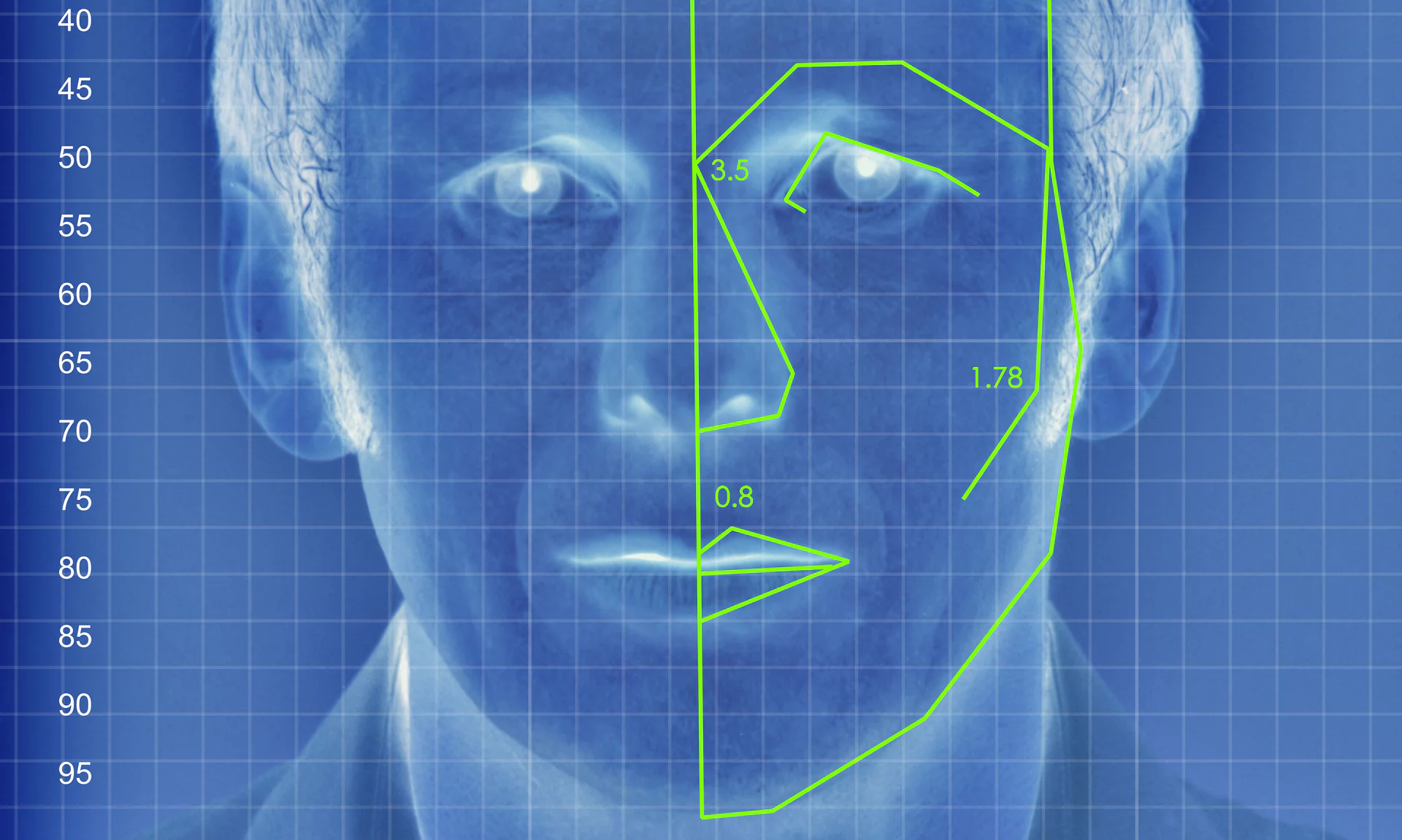 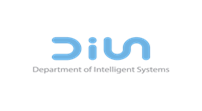 22
MPS, 3.4.2018
VPLIV UI / AI
M. Kosinski, Y. Wang, Stanford university
2017 Journal of Personality and Social Psychology, 
91% moški homo or hetero, 83% ženske  homo or hetero
20% bolje kot ljudje
Razlaga?
Ali je homo genetsko? 
AI uči ljudi? 
Bo zlorabljeno? 
Kako je to mogoče?
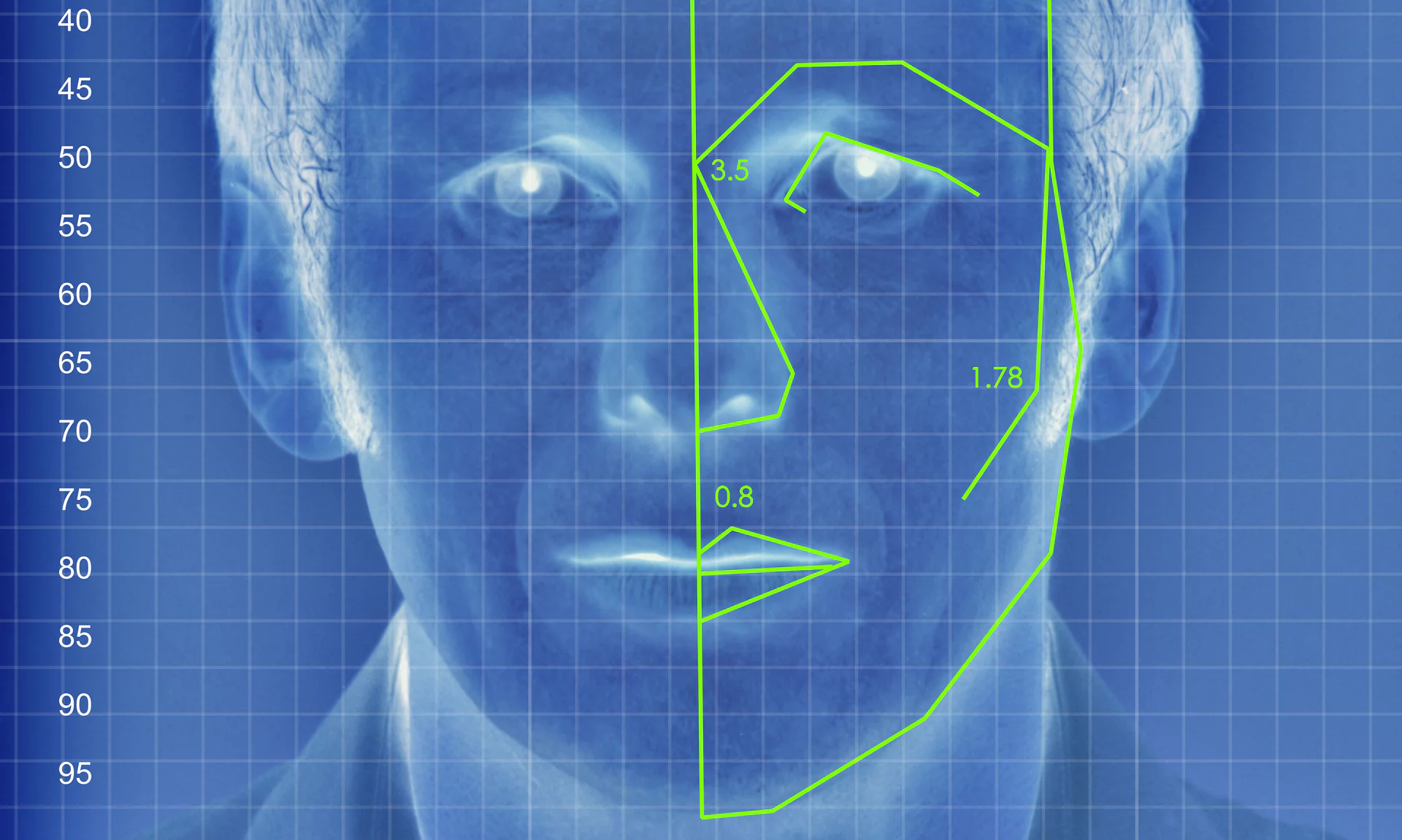 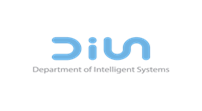 23
MPS, 3.4.2018
„AI ENDANGERS HUMAN EXISTENCE“
Elon Musk, tehno-vizionar
Bill Gates,Microsoft
Stephen Hawking, fizik
Vrsta svetovnih mislecev, „herojev“ 


„The development of full artificial intelligence could spell the end of the human race“
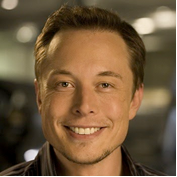 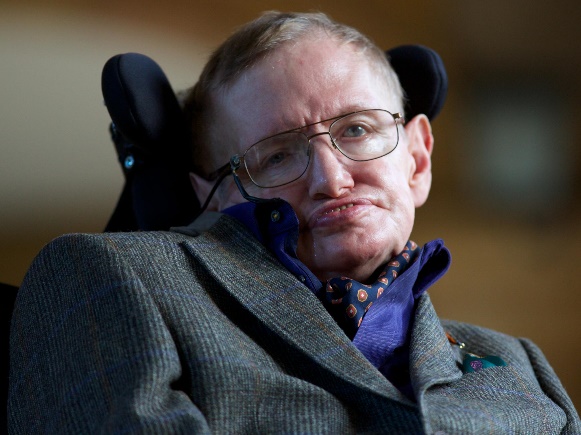 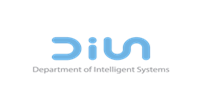 MPS, 3.4.2018
24
Ljudje in računalniki
Kurtzweil
humans +      computers
processing power
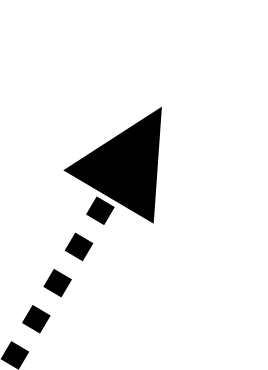 Fermi paradox
computers
humans
General AI
Moore’s law
time
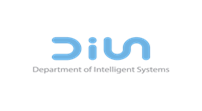 MPS, 3.4.2018
25
[Speaker Notes: Nora rast znanosti bo pripeljala v teorijo singularnosti, v nove fantastične čase. Flaynnov učinek – ljudje so čedalje pametnejši. So pa morebitni problemi, npr. Fermijev paradoks.]
Ljudje in računalniki
Ljudje + Računalniki  = Informacijska družba
Moč procesiranja
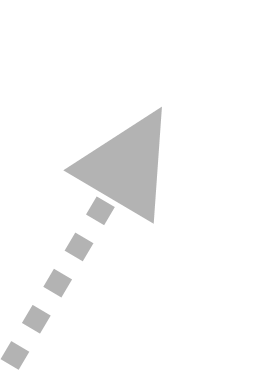 Fermijev paradoks
Ljudje
Čas
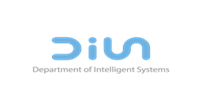 MPS, 3.4.2018
26
Fermijev paradoks / civilizacije
S.W:  Fermijev paradoks, poimenovan po fiziku Enricu Fermiju, se nanaša na očitno nasprotje med visoko verjetnostjo obstoja zunajzemeljskih civilizacij, kot to nakazuje npr. Drakova enačba, in dejanskimi opažanji.
S.W: Drakova enačba, Frank Drake l. 1960, ocena števila razvitih zunajzemeljskih civilizacij v naši Galaksiji:
N = R* x fs x f_p x ne x fl x fi x fc x L
R* je razmerje zvezdnih skupin v naši Galaksiji.
fs je merilo Soncu podobnih zvezd z lastnimi planeti.
fp je merilo zvezd z lastnimi planeti.
ne je povprečno število planetov, ki omogočajo življenje v razmerju z zvezdo, ki ima planete.
fl je merilo planetov, kjer se domnevno lahko razvije življenje.
fi je merilo planetov, kjer se dejansko razvije življenje.
fc je merilo tistih, ki bi želeli ali se bili sposobni sporazumevati.
L je pričakovana življenjska doba take civilizacije. 

Hence Fermi's question "Where is everybody?"
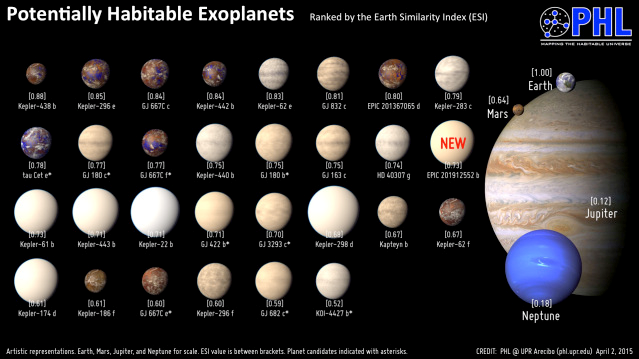 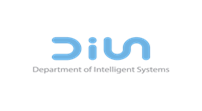 MPS, 3.4.2018
27
Fermijev paradoks
Se ne zaznamo?
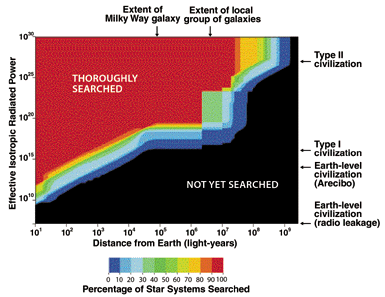 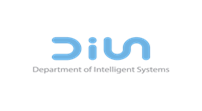 28
MPS, 3.4.2018
Bodočnost človeštva Demografija - izumiranje
Malthus: eksponentna rast do omejitev 
1950-55 rodnost 5
2005-2010          2,5
Rast: (2.5/2.1) na št.-generacij; 10 generacij 40 milijard, 13 g. 10xsedaj
Rodnost 5:                                 10 generacij  41.000 milijard (2 na 10)
13 generacij 1 na m2, 40 generacij 1 na kg Zemlje

Slovenija: (1,5)                                 10 generacij 3.5%
 22 generacij: manj kot 1000; 2100 Slovencev manj kot pol
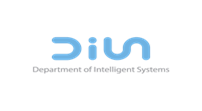 MPS, 3.4.2018
29
Slovenija
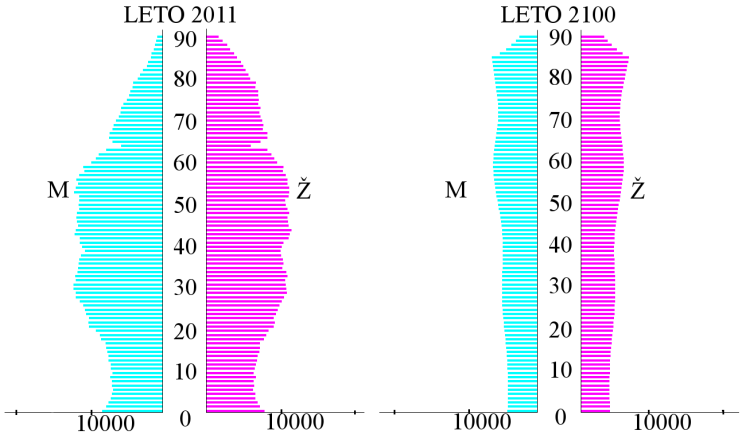 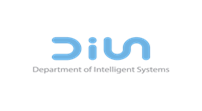 MPS, 3.4.2018
30
Demografija – Evropejci izumiramo
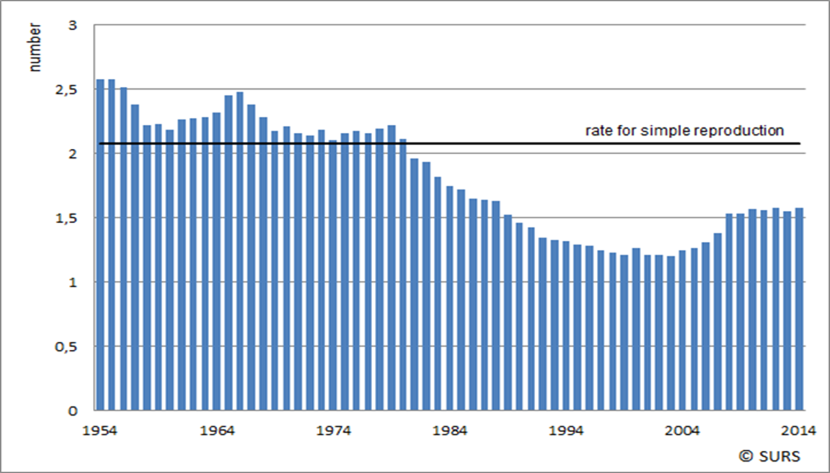 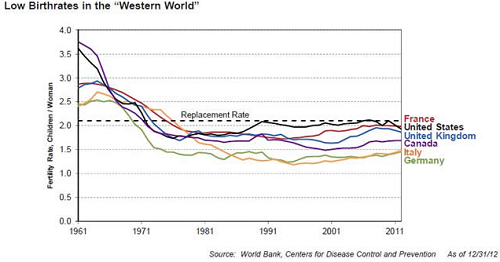 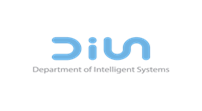 MPS, 3.4.2018
31
Svetovna populacija
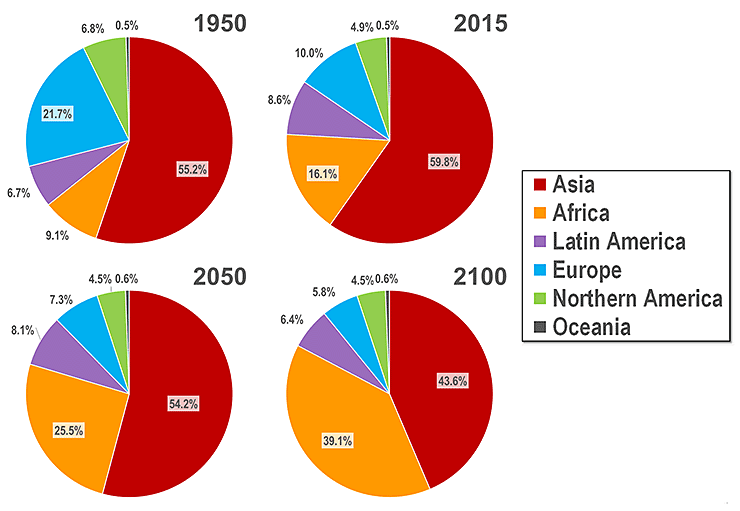 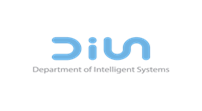 MPS, 3.4.2018
32
Mišja utopija
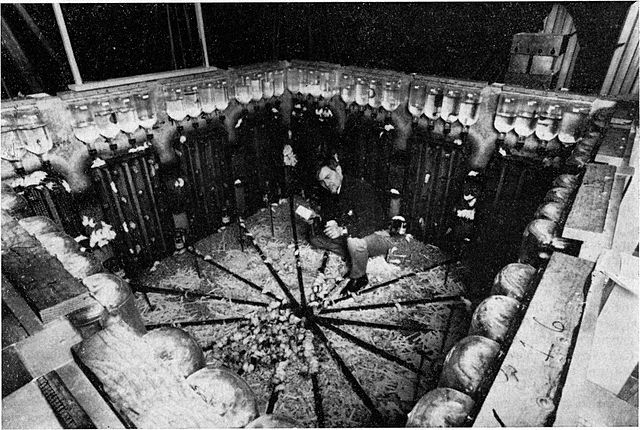 agresivni, ne-samci, ne-samice, lepe miši, Japonska (neuporabni mladi), Švedska teorija ljubezni        emergentno?
MPS, 3.4.2018
33
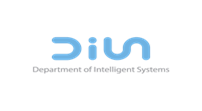 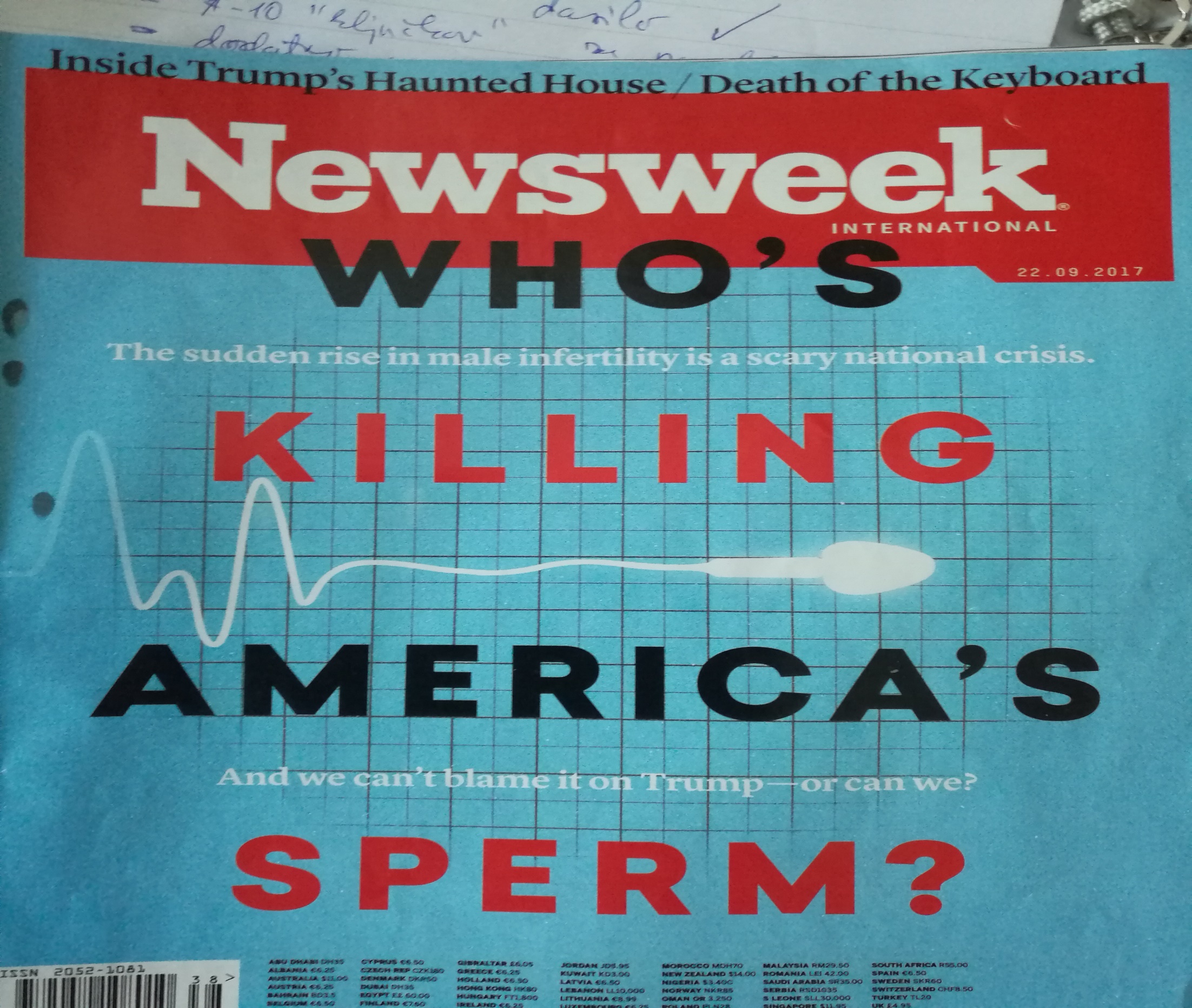 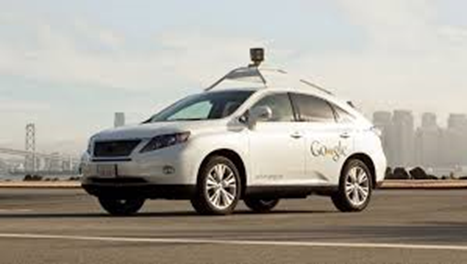 Superintelligence
Better than  at humans in visual tasks; 
recognizing malignant tissue, illness from eyes, 
IQ and political orien.

Why not tissue class.
In our country?

Speed of adaptation,
learning?

2017 Dota 2 (1 player), (limited) Texas Hold’em Poker
Drive safer than humans, exchange organs, perform business operations …
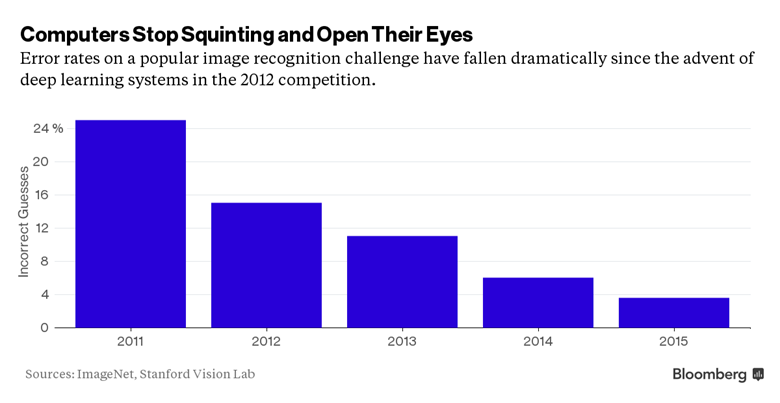 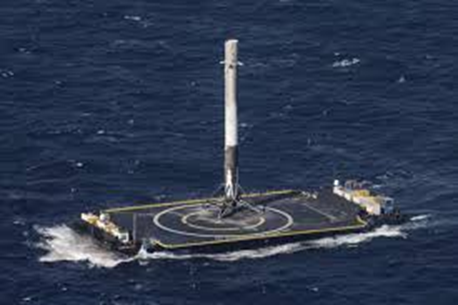 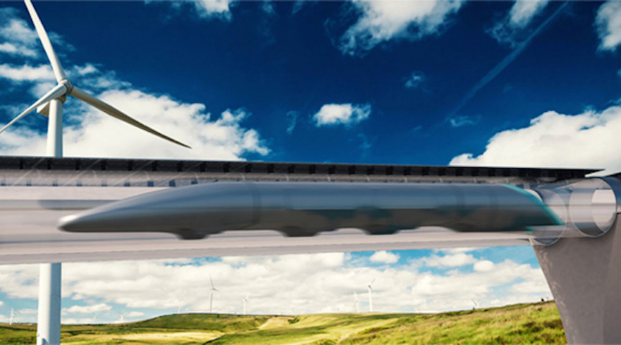 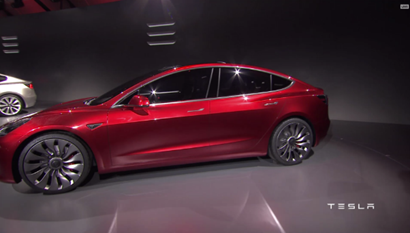 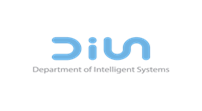 34
MPS, 3.4.2018
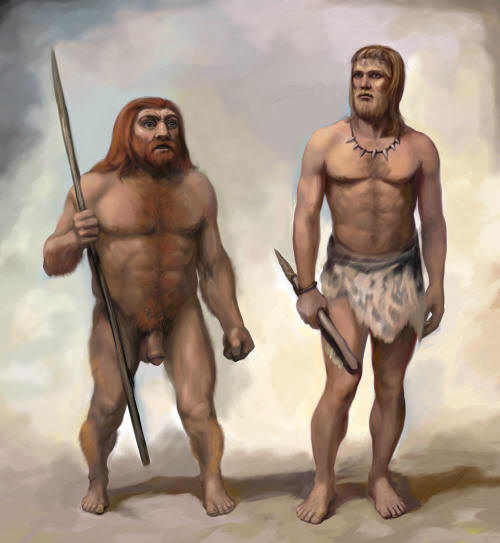 Nedavno izumrli ljudje
European Neanderthals 
Very similar to us, big brained
Europe 230.000-39.000 years
Reason: climate, our species 
Genetic cross-breading with Europeans-us
Homo floresiensis 
Indonesian island 95,000 – 17,000 / 10.000 / 5.000 (folk saying) 
1m, brain size of an orange
Folk saying: we burned them out

Sounds similar to animal extinctions?
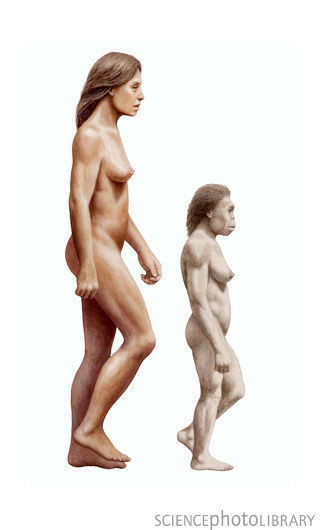 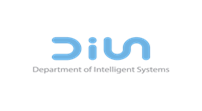 MPS, 3.4.2018
35
IZUMIRANJE ŽIVALI
Extinctions 100 times faster than normal, 100 species per day
Humans are responsible
Humans are getting more environmentally aware
Levi 100 let nazaj 200.000, sedaj 20.000; izumrli v 26 a. državah
40 let  50% divjih živali 
30 let -75% insektov v Nemčiji / windshield test
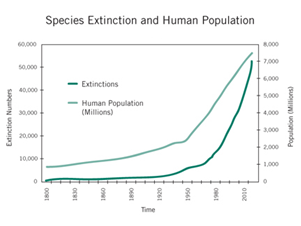 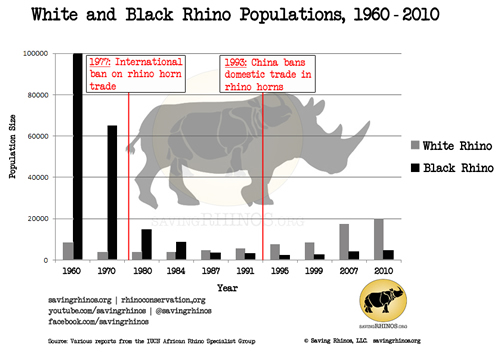 MPS, 3.4.2018
36
Mit: jeziki niso ogroženi
Mit: Slovenščina ni ogrožena
2050 polovica od okoli 6,000 jezikov bo izumrla
(D. Harrison. When Languages Die: The Extinction of the World's Languages and the Erosion of Human Knowledge). 
Do 2100 bo izginilo 90% vseh jezikov.
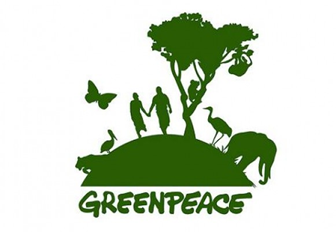 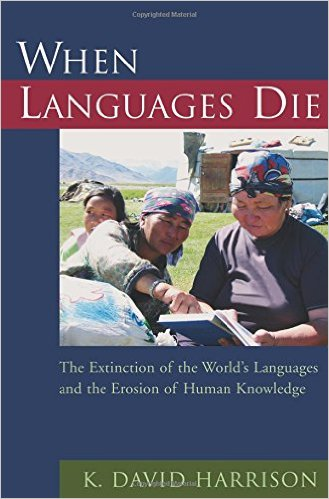 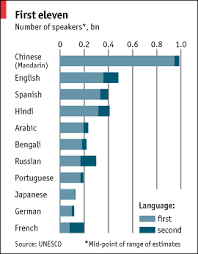 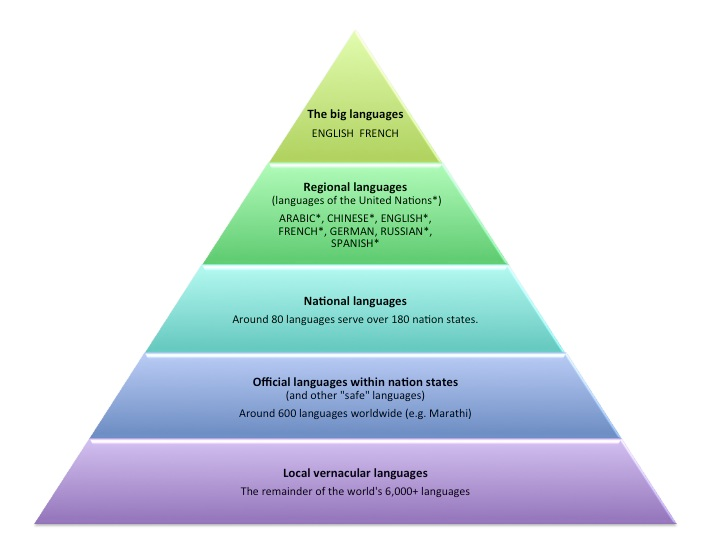 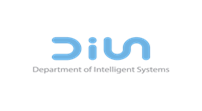 MPS, 3.4.2018
37
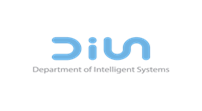 Osnove predmetaPoslovna inteligenca Business intelligence
Business intelligence – B = tekmovalna inteligenca, kot šport, toliko veljaš, kot imaš /zmaga, če pridobiš – osnovni kriterij
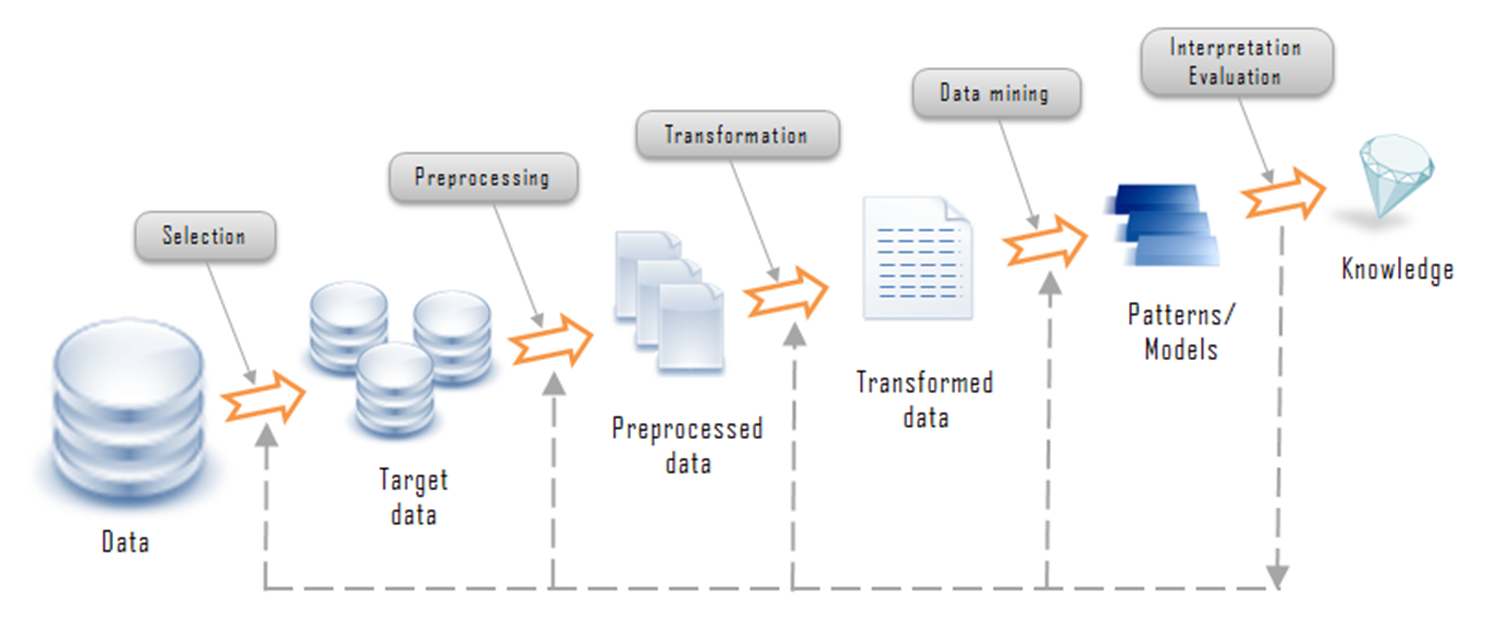 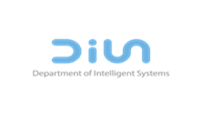 MPS, 3.4.2018
38
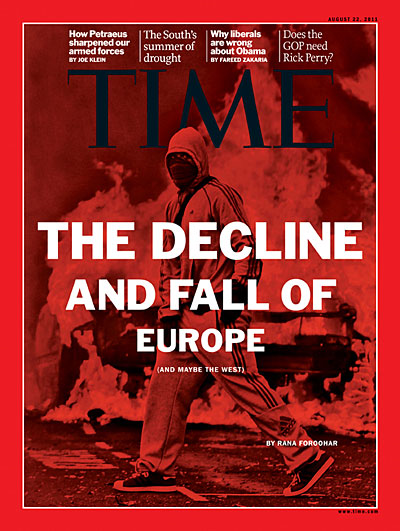 Svetovni trendi
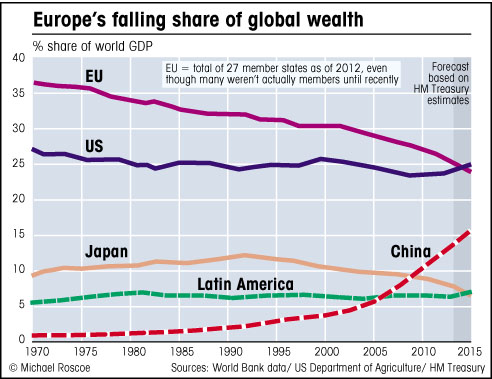 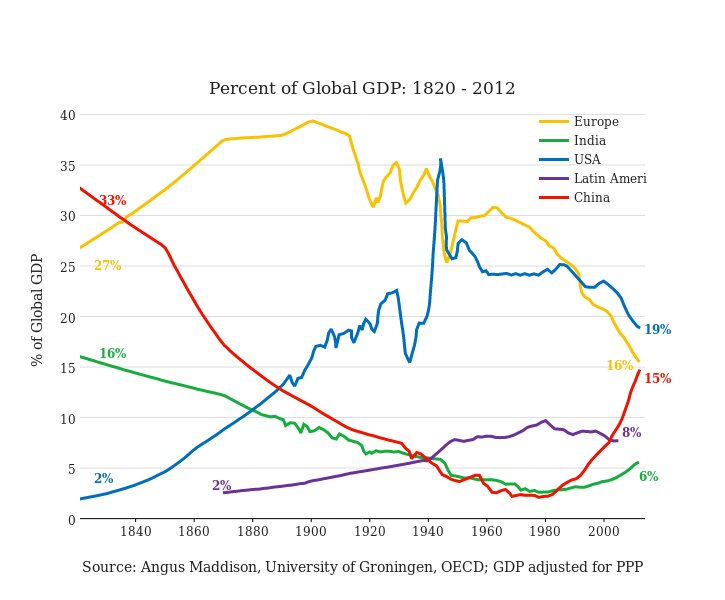 Cia factbook  GDP PPP 2015
China 19,5
EU     19,2
USA   18,0
MPS, 3.4.2018
39
Svetovni gospodarski trendi
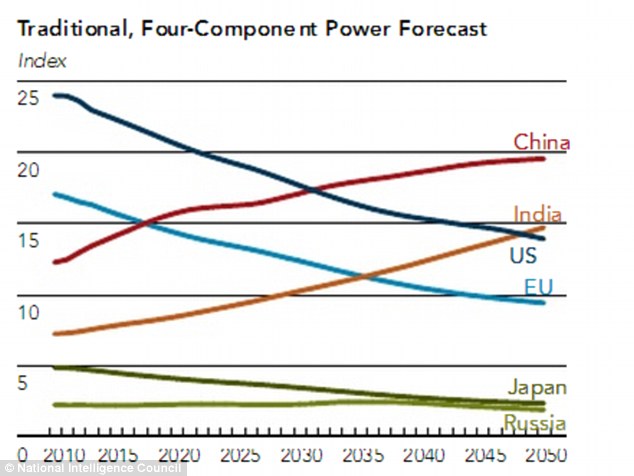 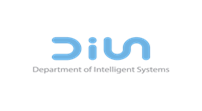 MPS, 3.4.2018
40
Svetovni gospodarski trendi
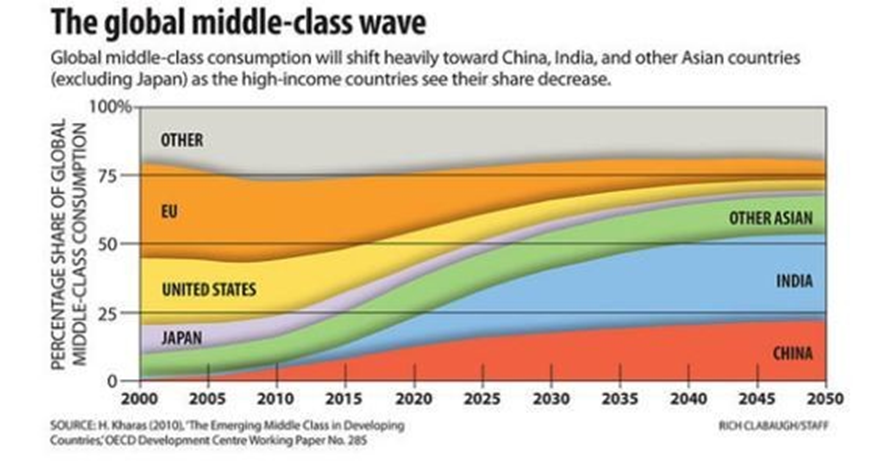 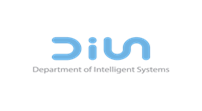 MPS, 3.4.2018
41
Svetovni trendi in Slovenija
Hiperglobalizem (ni meja) / hitri demografski samomor

Masovni mediji, globalne elite forsirajo globalnost
Ljudske mase podlegajo tej ideologiji
Evropa, Amerika, Slovenija izgubljajo
Zmanjševanje človekovih pravic - globalni sporazumi, suverenost, pravice ljudi napram elitam
Zakaj ekonomisti zagovarjajo globalnost, če profitirajo drugi?
Zakaj politiki in ekonomisti zagovarjajo razprodajo podjetij?7
 
Federalizacija Evrope, brexit
Razprodaja podjetij (Helios)
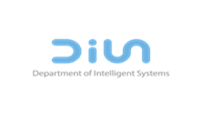 MPS, 3.4.2018
42
Prodaja podjetij - osnovni kriterij
Kolikor imaš: (premičnine, nepremičnine …)
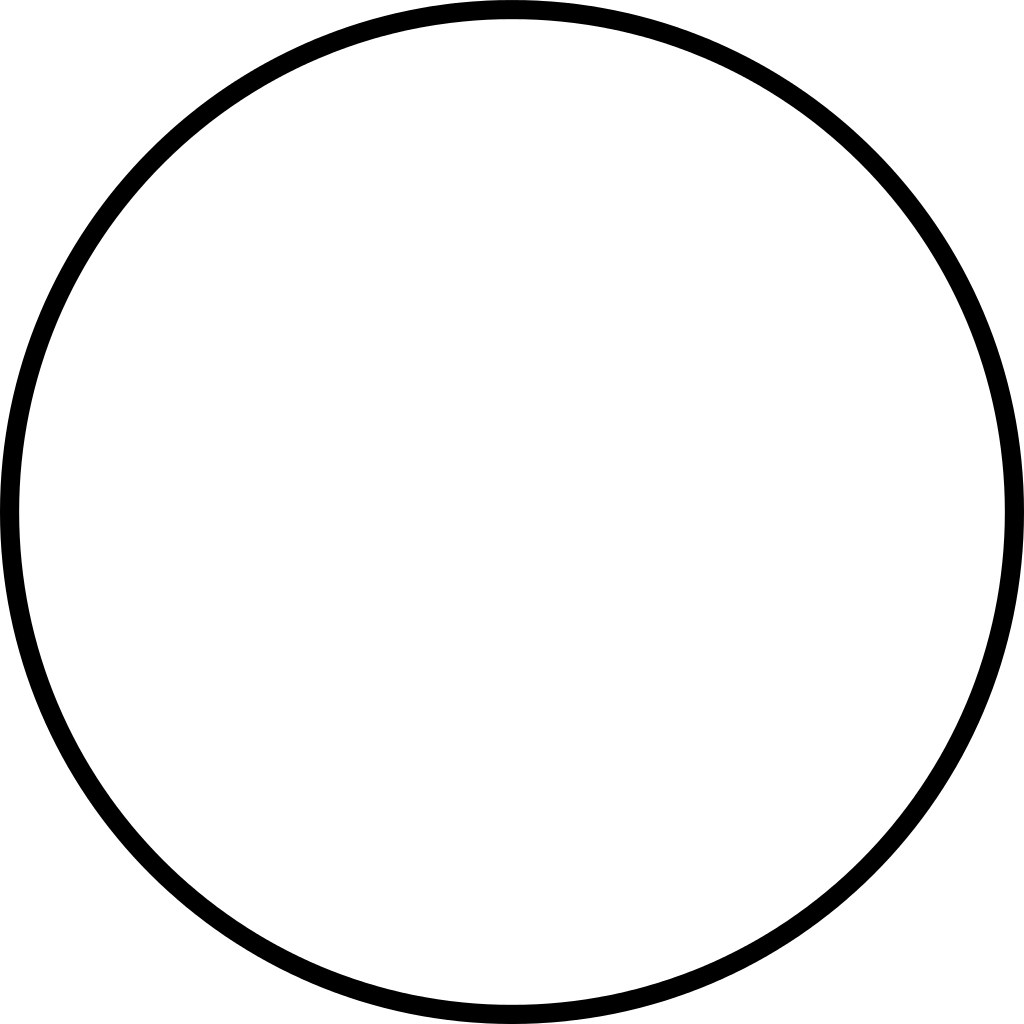 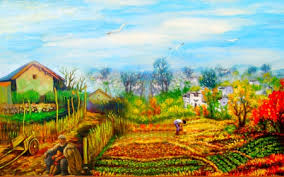 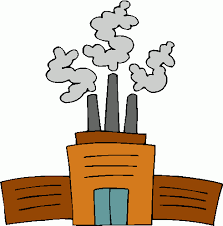 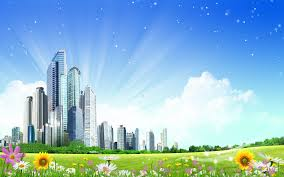 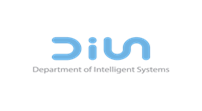 MPS, 3.4.2018
43
Sprememba po prodaji
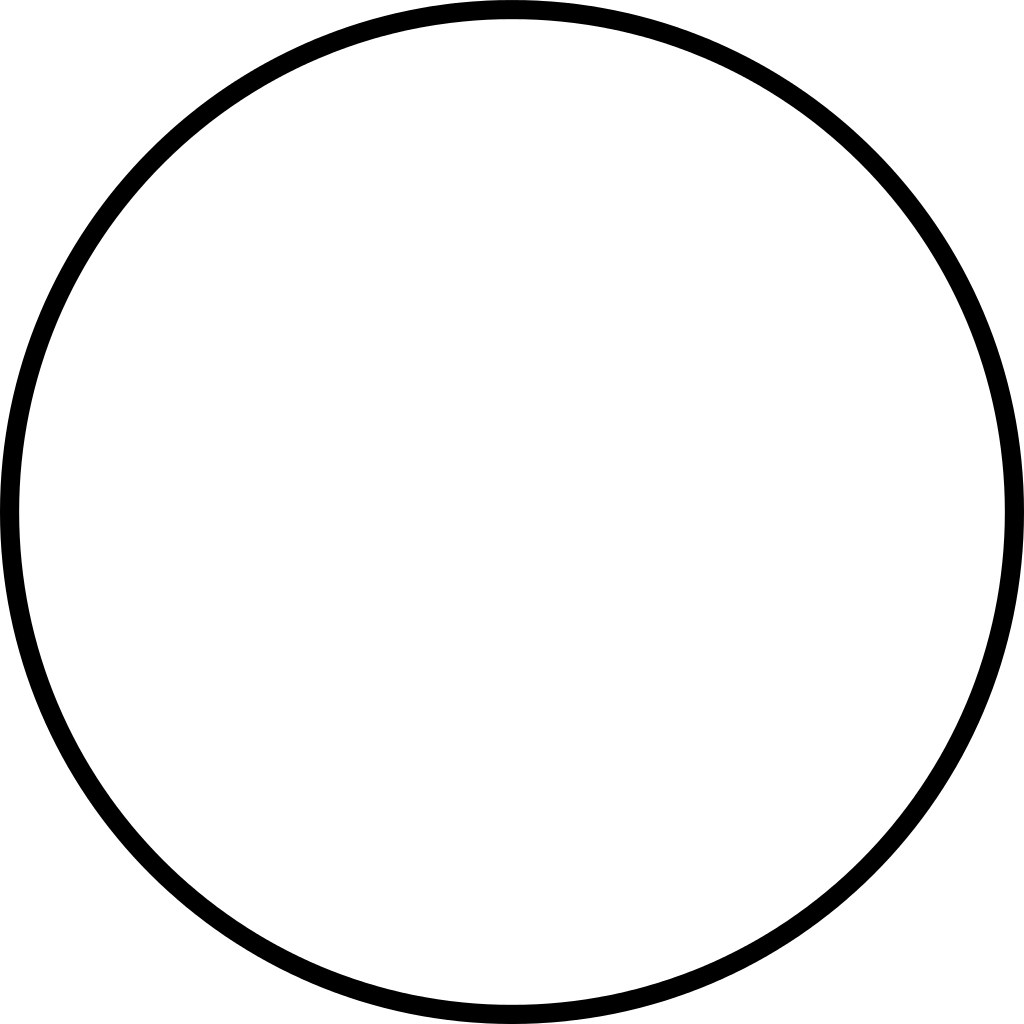 $$$$
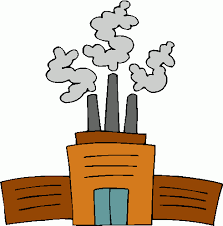 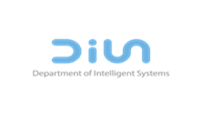 MPS, 3.4.2018
44
Prodaja podjetij
Tipični primer slabe prodaje: s prodajo pridobiš 50 milijonov, vsako leto izgubiš 10 milijonov, po 5 letih si na enakem, po 10 letih si na izgubi 50 milijonov.

Profesorji, ki so zagovarjali razprodajo, naj odstopijo. 

Tipičen primer dobre prodaje: podjetje bi drugače propadlo oz. se potem razširi.
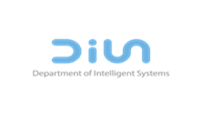 MPS, 3.4.2018
45
Prodaja po realni ceni?  Helios?Samoizpolnjujoča prerokba
Wikipedia: A self-fulfilling prophecy is a prediction that directly or indirectly causes itself to become true, by the very terms of the prophecy itself, due to positive feedback between belief and behavior. 20th-century sociologist Robert K. Merton who is credited with coining the expression "self-fulfilling prophecy„

Primer: Banka, govorice o prihajajočem propadu, cena pade, kupnina minimalna
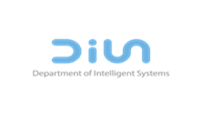 MPS, 3.4.2018
46
Osnovne teze
Z metodami rudarjenja podatkov je za (skoraj) vsako odločitev nazaj možno ugotoviti učinek, če le imamo na voljo dovolj kvalitetnih podatkov /ob danih kriterijih možno ugotoviti vsaj: (uspeh, nejasno, neuspeh).

Z znanstvenimi metodami je možno ugotavljati posledice in učinke tudi v družboslovnih področjih (ekonomija, sociologija, politika …).

Za večino ukrepov se da vnaprej napovedati smotrnost.
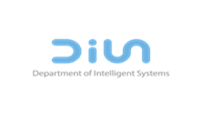 MPS, 3.4.2018
47
Poglobljeno: Pareto fronta
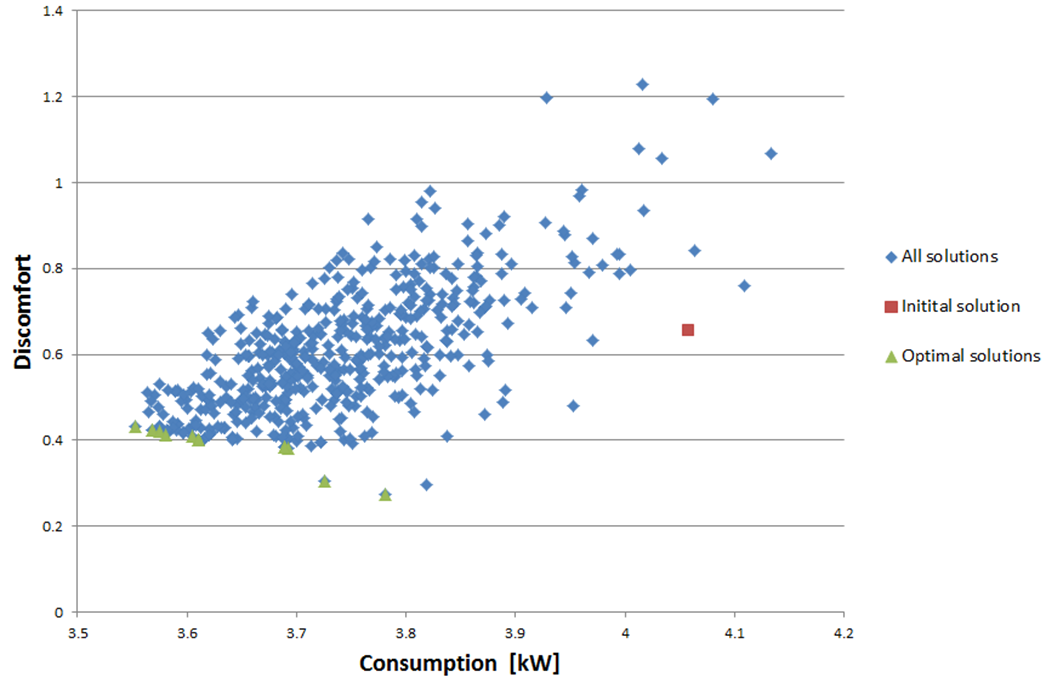 Zeleno – Pareto fronta
Modro – vse možnosti
Rdeče - trenutno







N - dimenzionalno
- 
Denar
- Podjetja
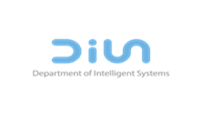 MPS, 3.4.2018
48
Zaključki
UI je izredno hitro rastoče področje

Superinteligenca bo prišla čez nekaj 10 let
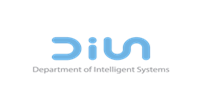 MPS, 3.4.2018
49
Zaključki
UI je izredno hitro rastoče področje

Superinteligenca bo prišla čez nekaj 10 let


Raziskovanje UI in SI je med najbolj zanimivimi opravili na svetu

Pred nami vsemi so super zanimivi časi
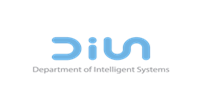 MPS, 3.4.2018
50
Kaj bo v bodočnosti?
MPS, 3.4.2018
51
Nesluten razvoj je pred nami!
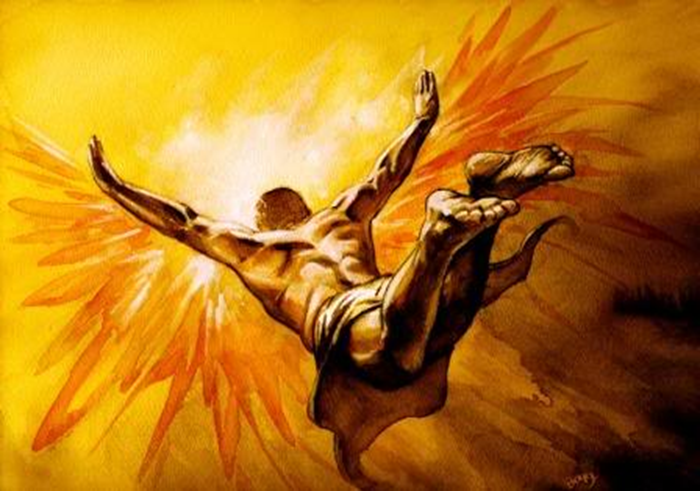 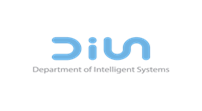 MPS, 3.4.2018
52
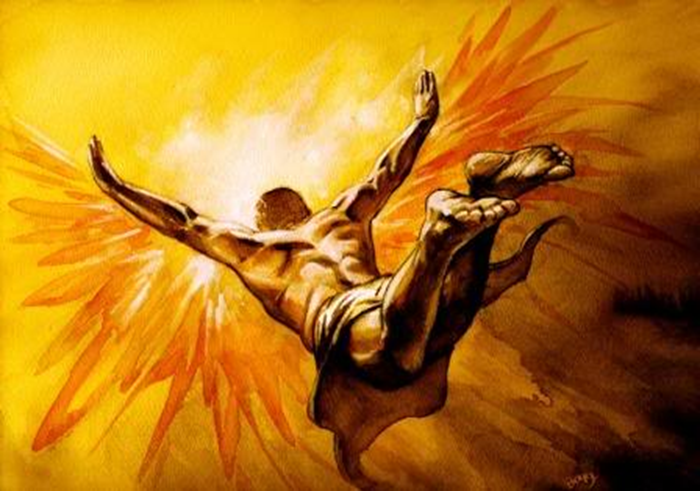 Nesluten razvoj je pred nami!    Množicam neznane nevarnosti!
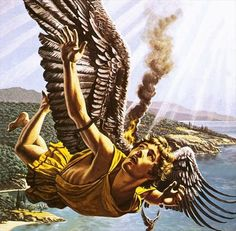 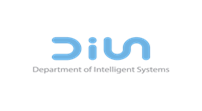 MPS, 3.4.2018
53
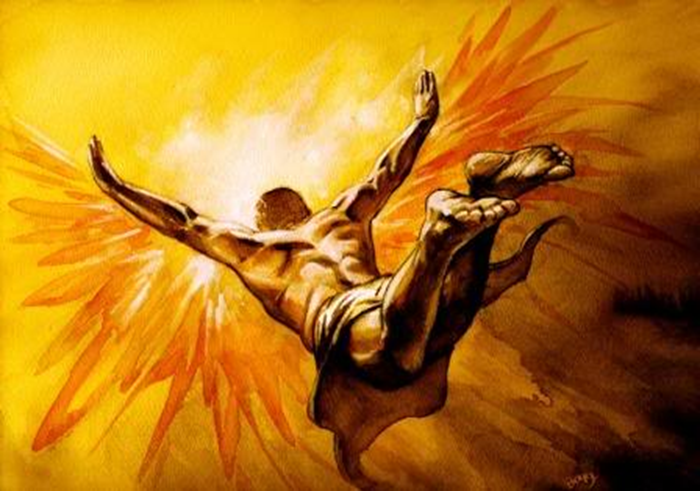 Nesluten razvoj je pred nami!    Množicam neznane nevarnosti!Superinteligenca je rešitelj!
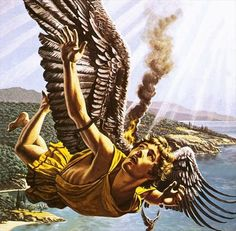 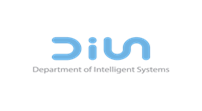 MPS, 3.4.2018
54
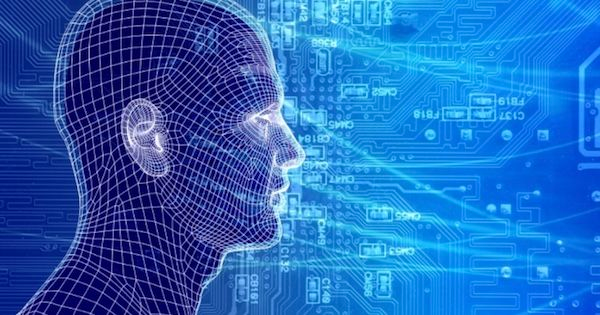 Hvala
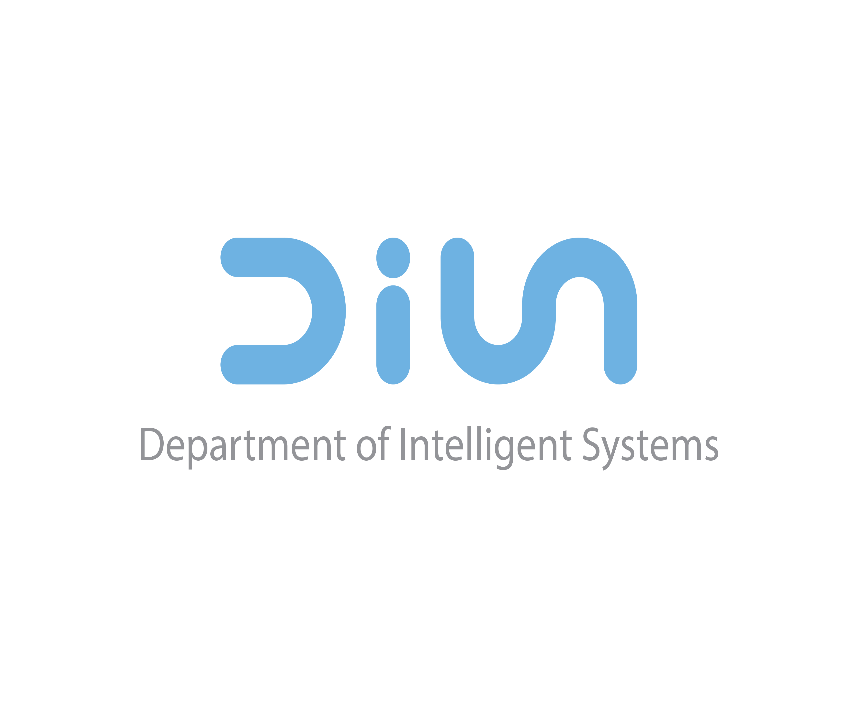 55
MPS, 3.4.2018